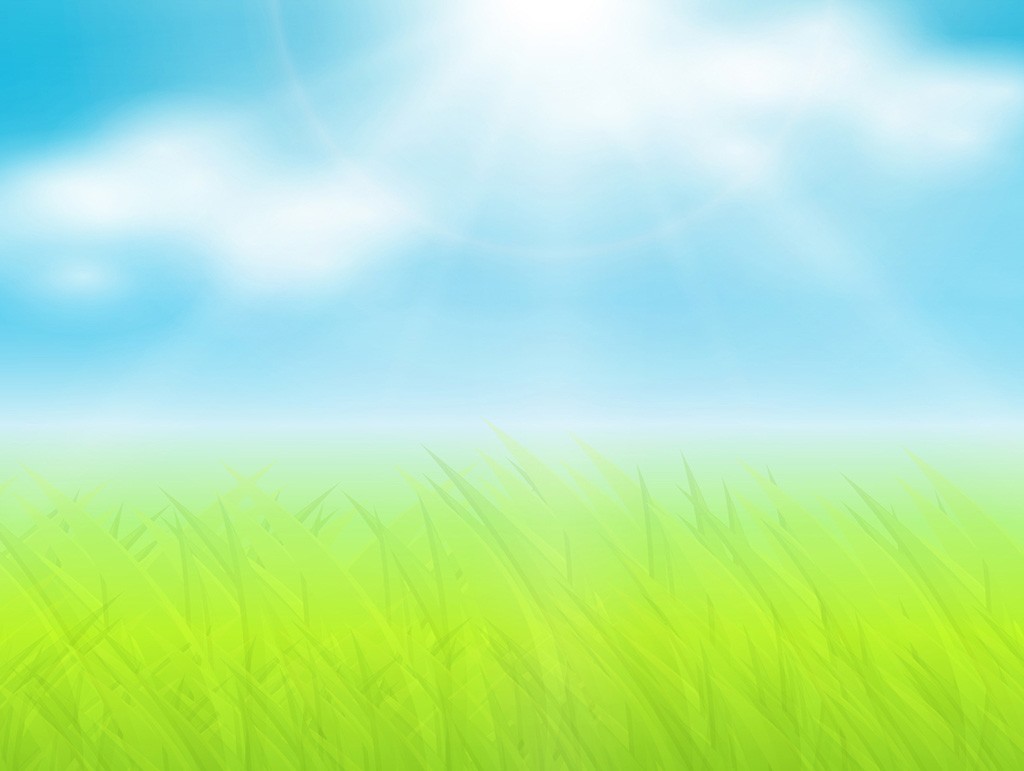 «Культура и традиции  Мордовского народа»
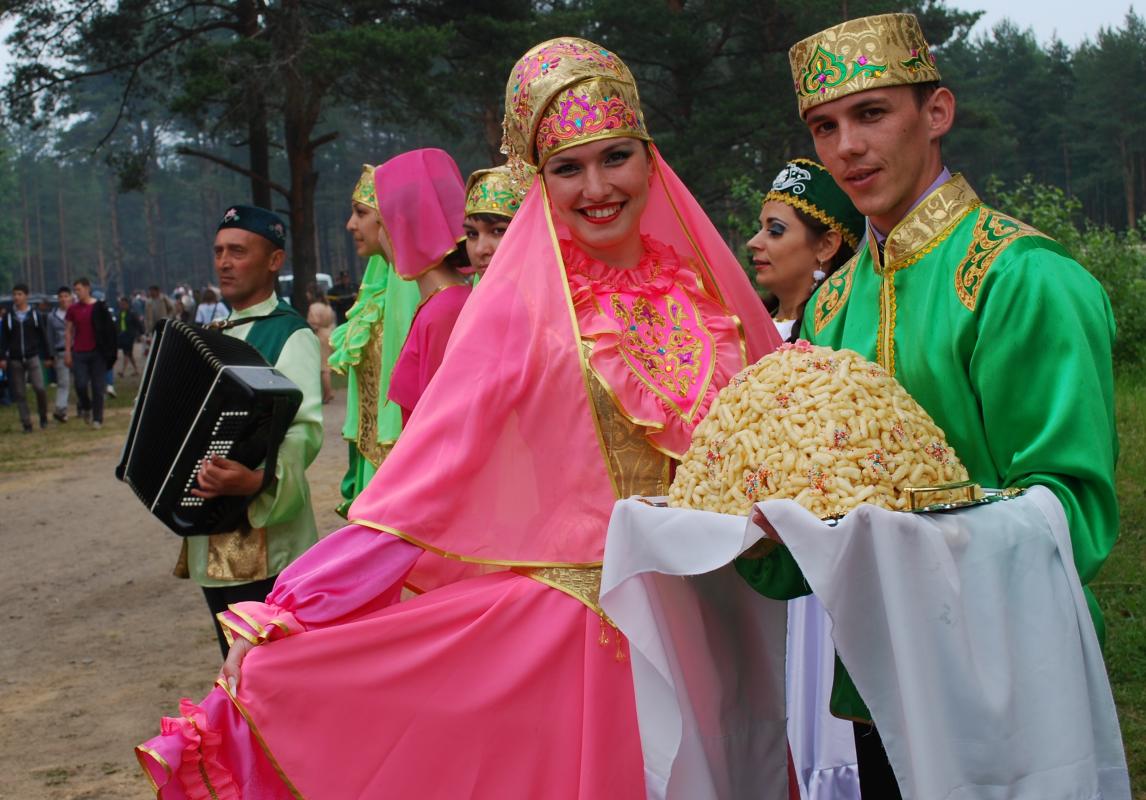 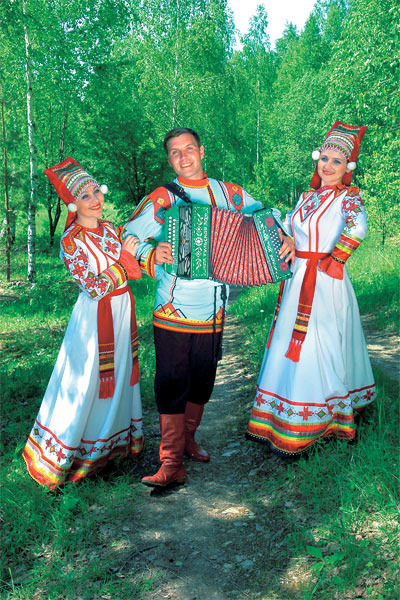 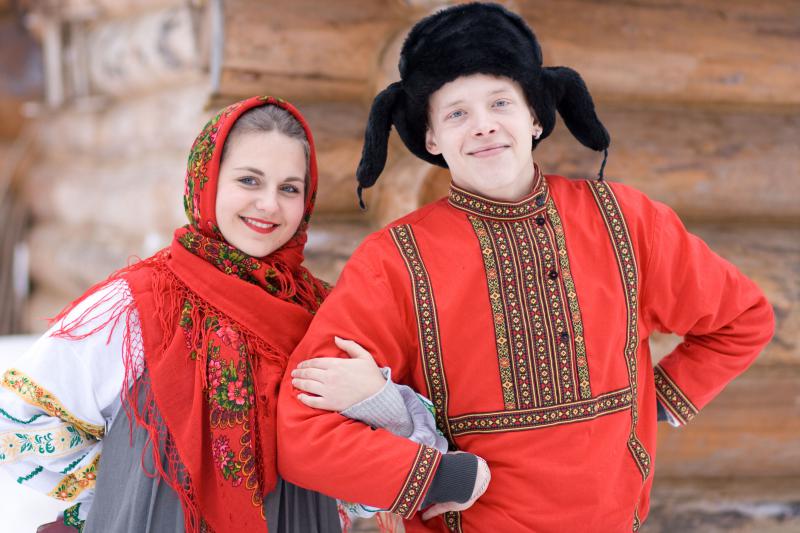 Подготовила:  воспитатель С/п. к/в «Детский сад «Звёздочка» Фролова Л.П.
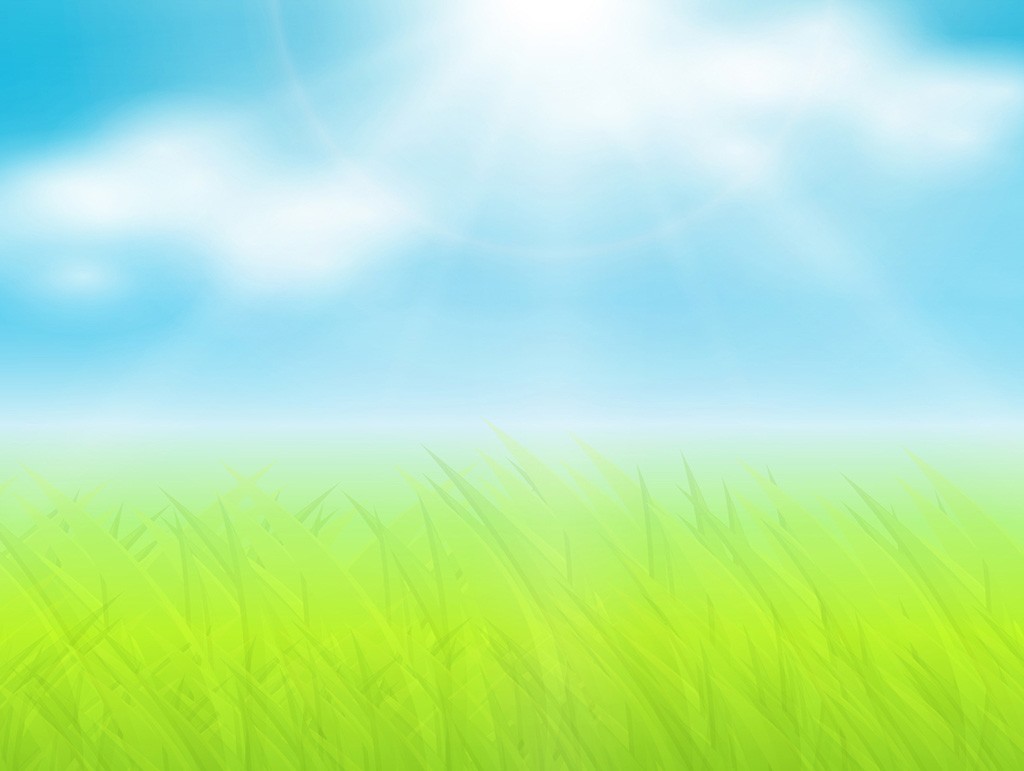 «Мой любимый мордовский край»
 
На российских огромных просторахЕсть зелёный затерянный рай.Это светлый, уютный и скромныйМой любимый мордовский край.

А народ весёлый и сильный,Работящий и дружный народ,И приветливый, и красивый,Он в согласье и в мире живёт.

Здесь гостей хлебом-солью встречают,На столе - стопка пачат - блинов, Позой - брагой поят - угощаютДа водой из святых родников…

Юлия Кошелева
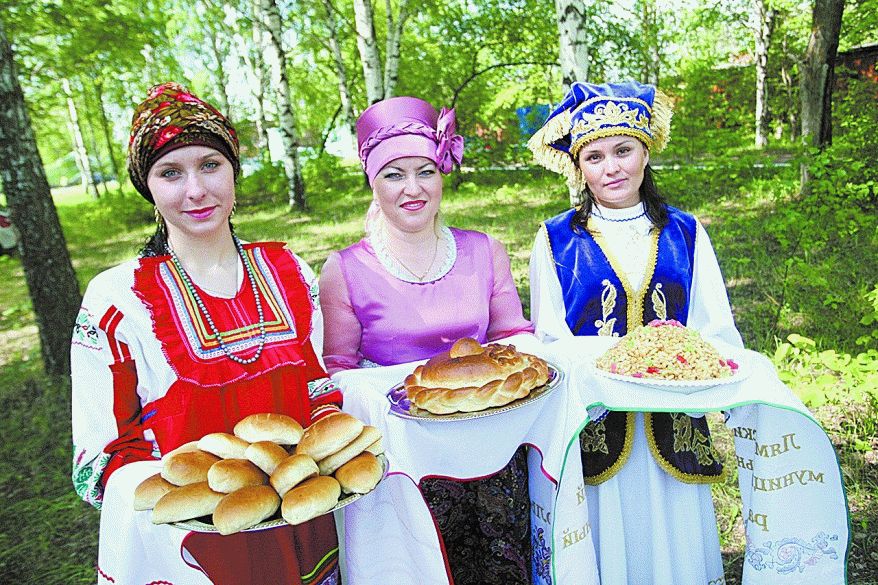 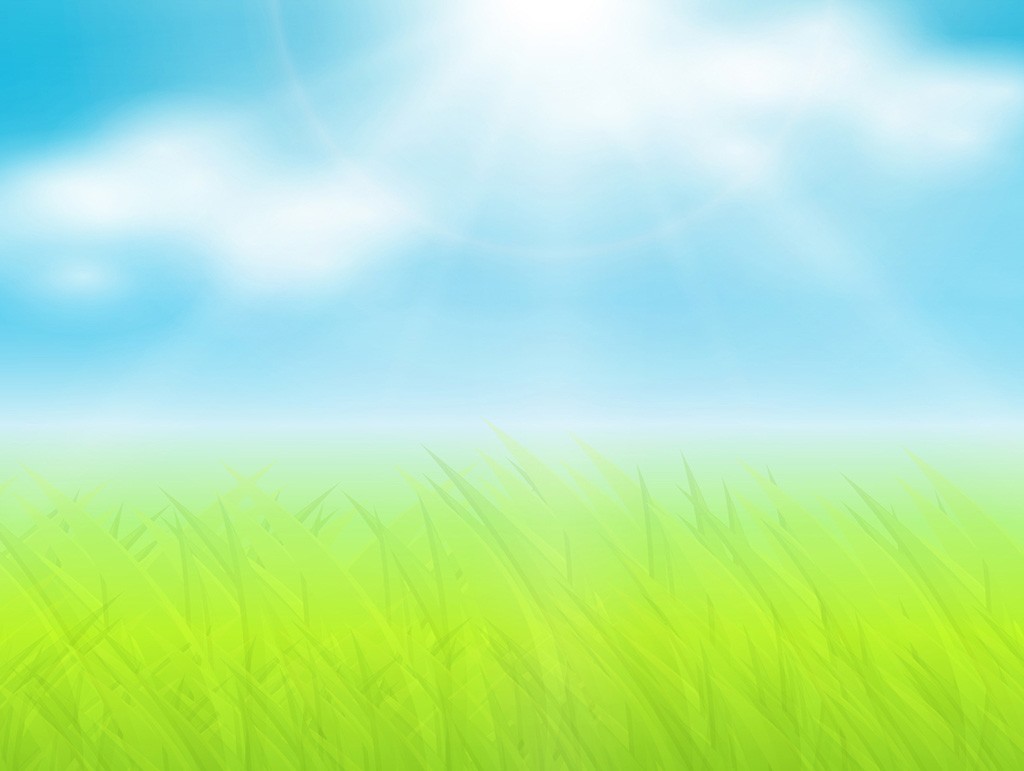 Многонациональная Мордовия.
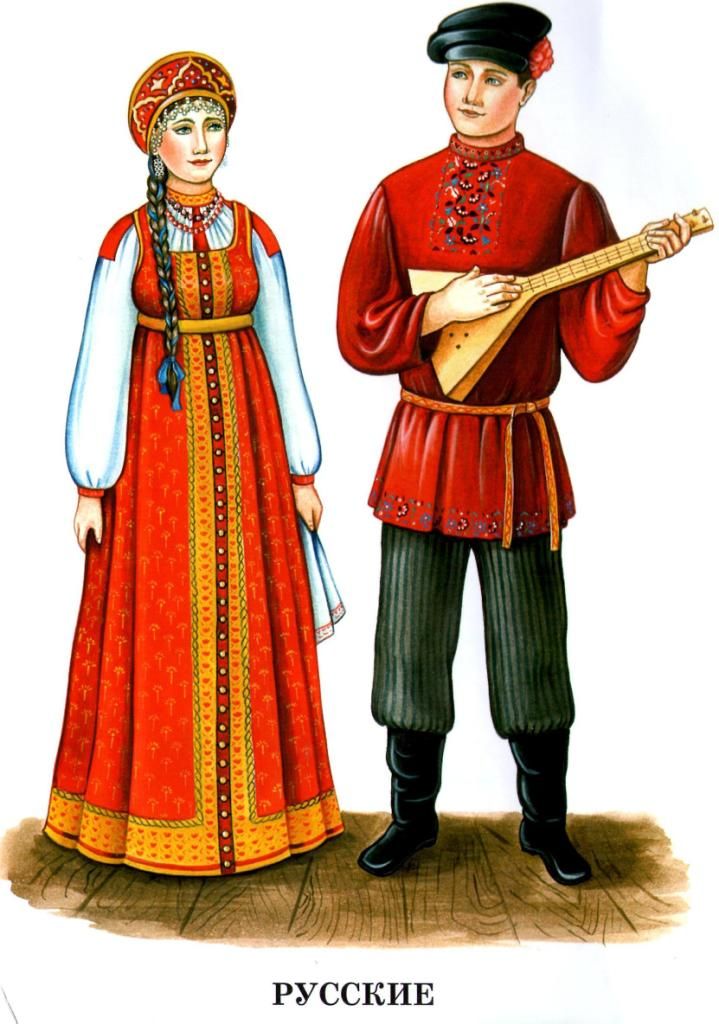 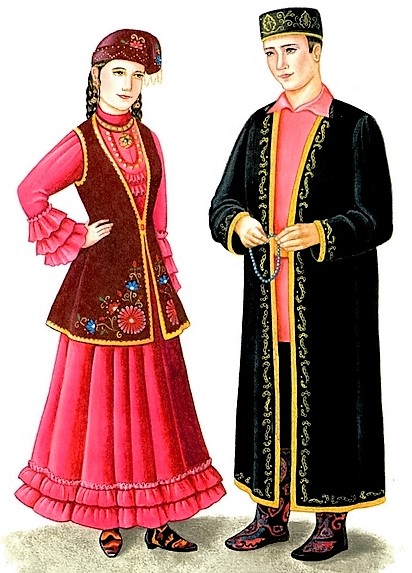 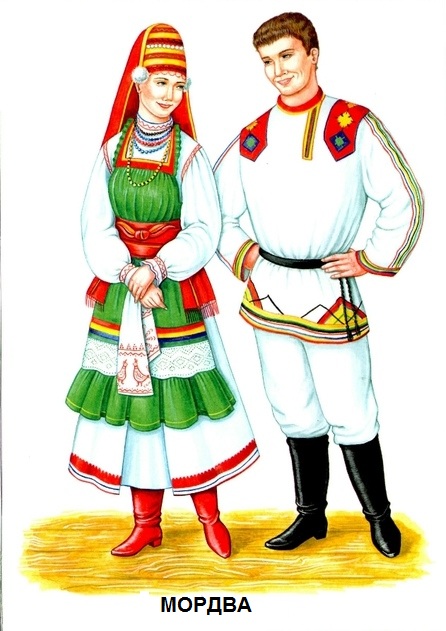 ТАТАРЫ
Русский народ
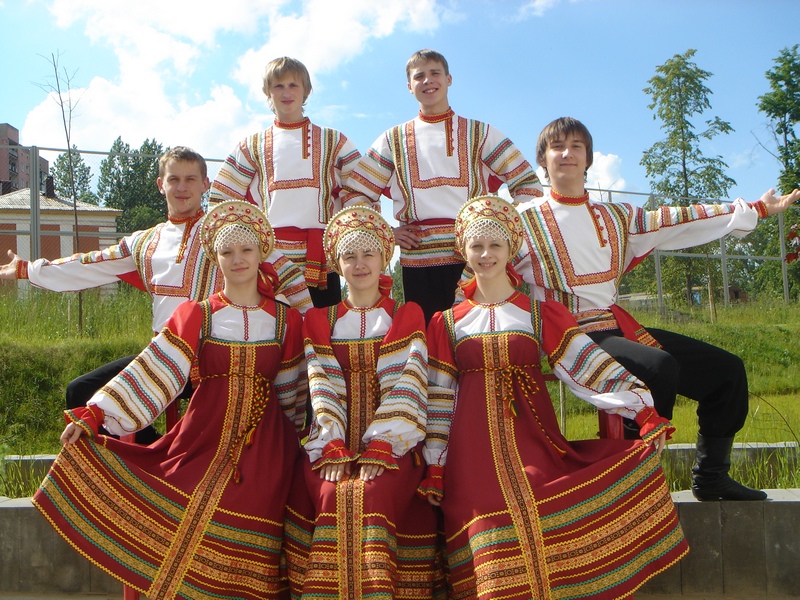 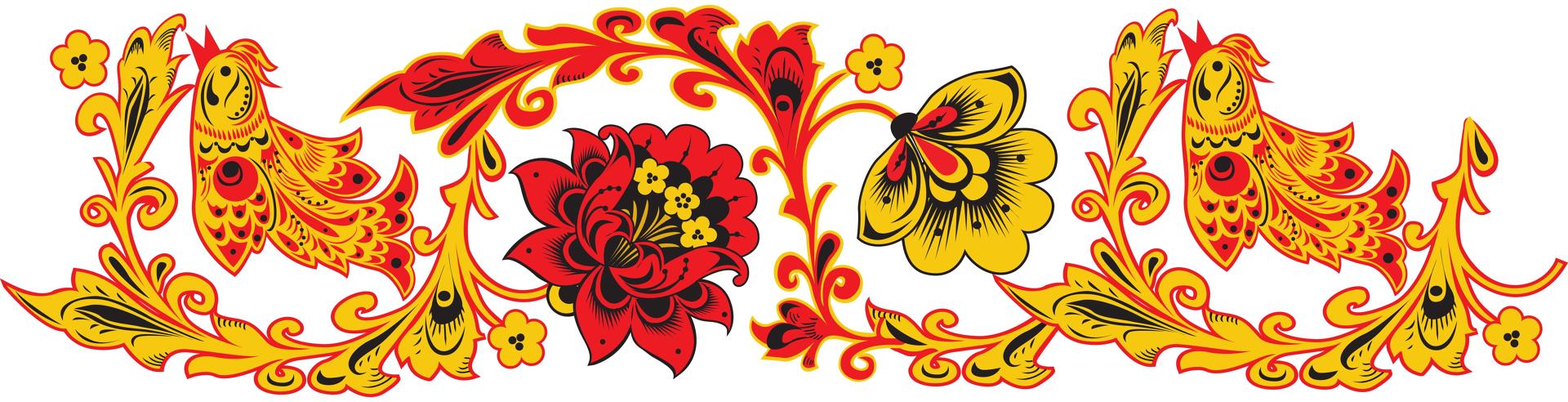 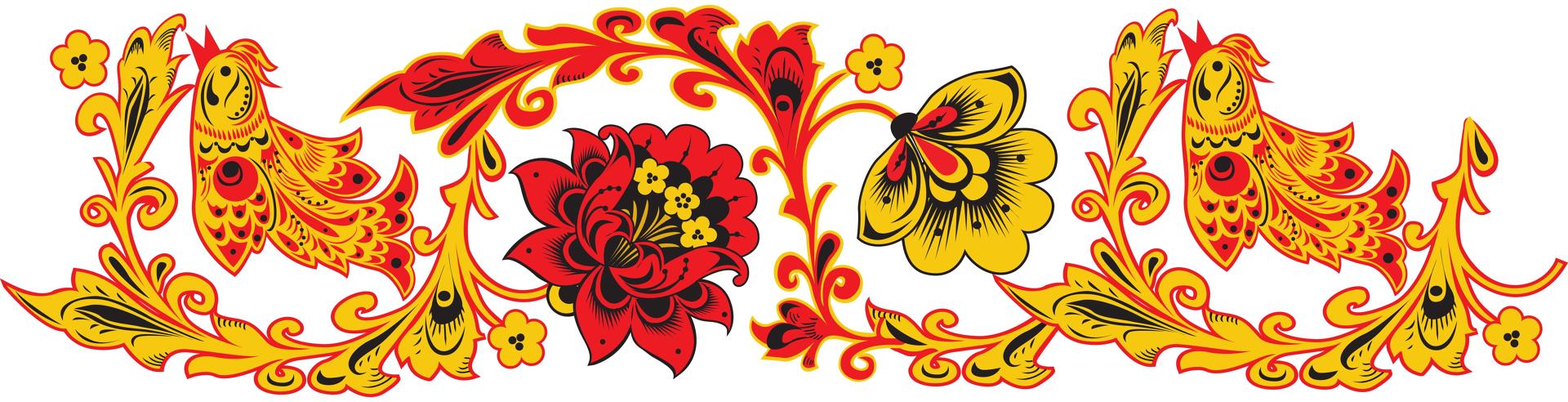 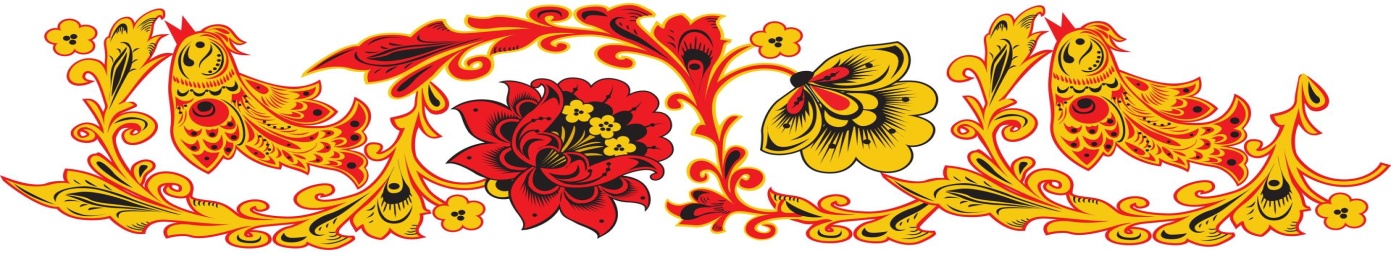 Мордовский народ
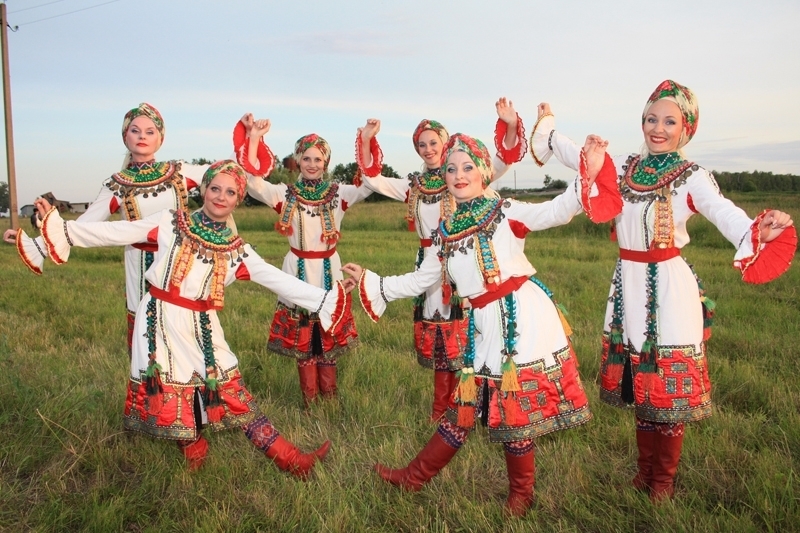 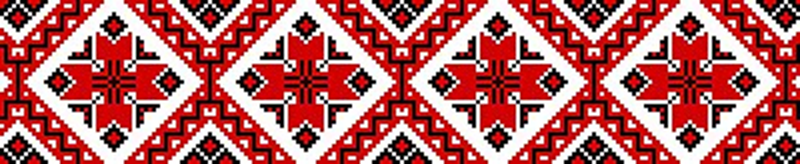 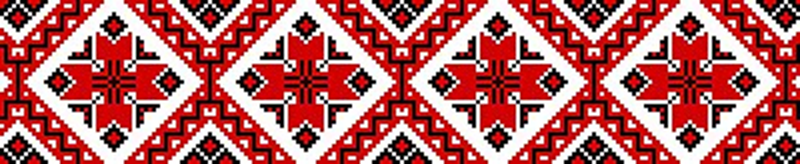 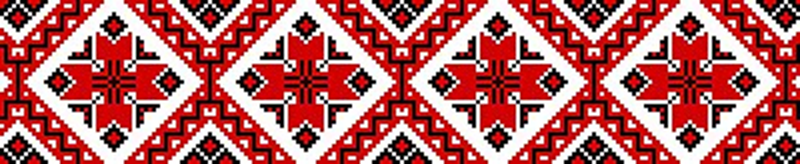 Татарский народ
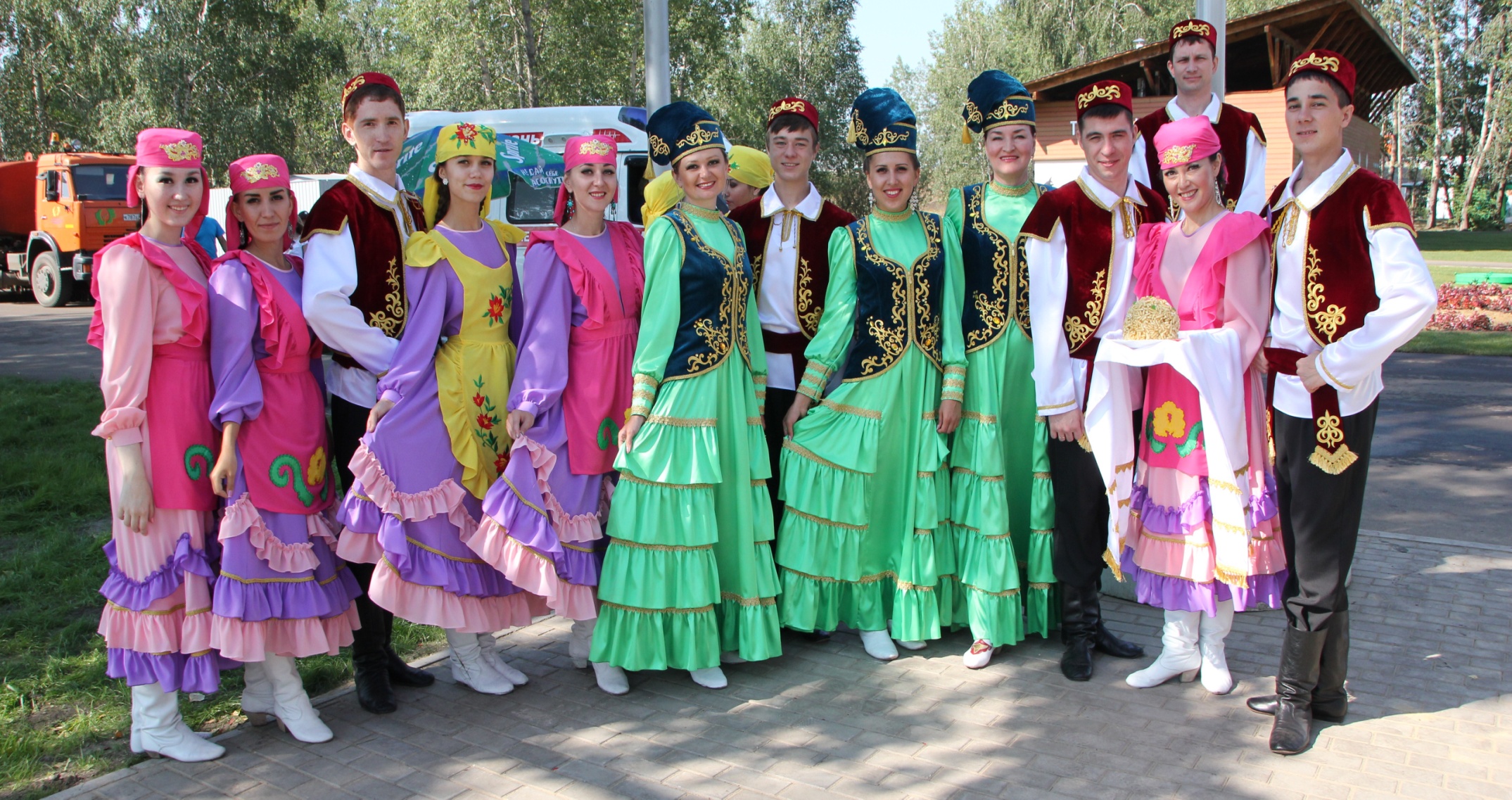 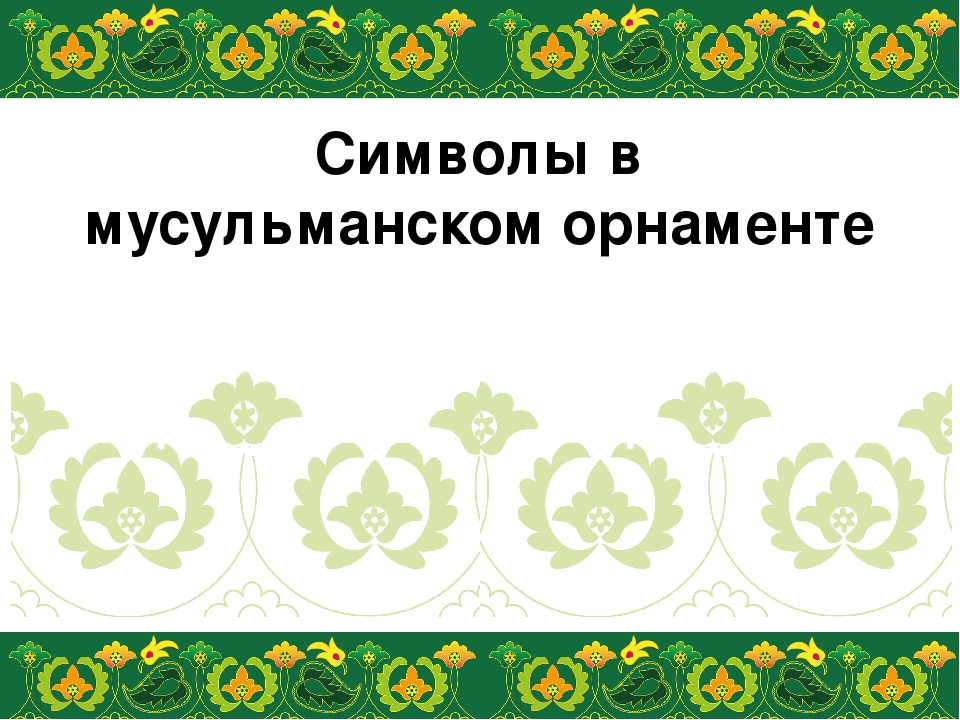 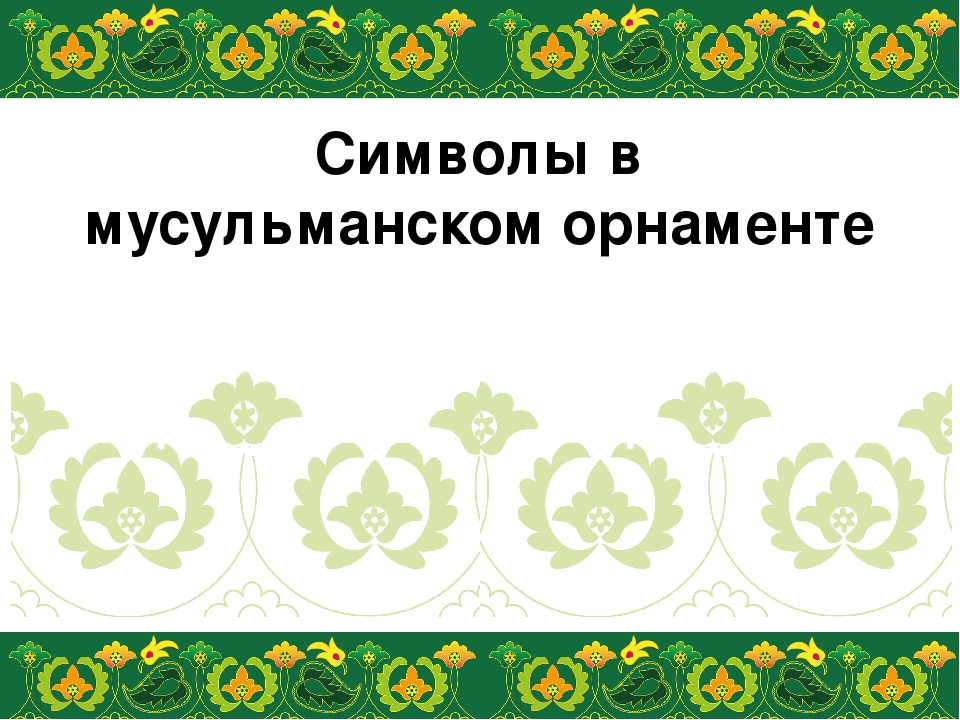 Жилище мордовского народа
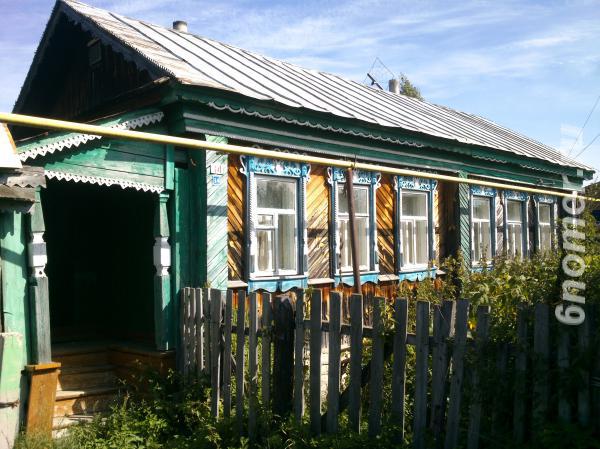 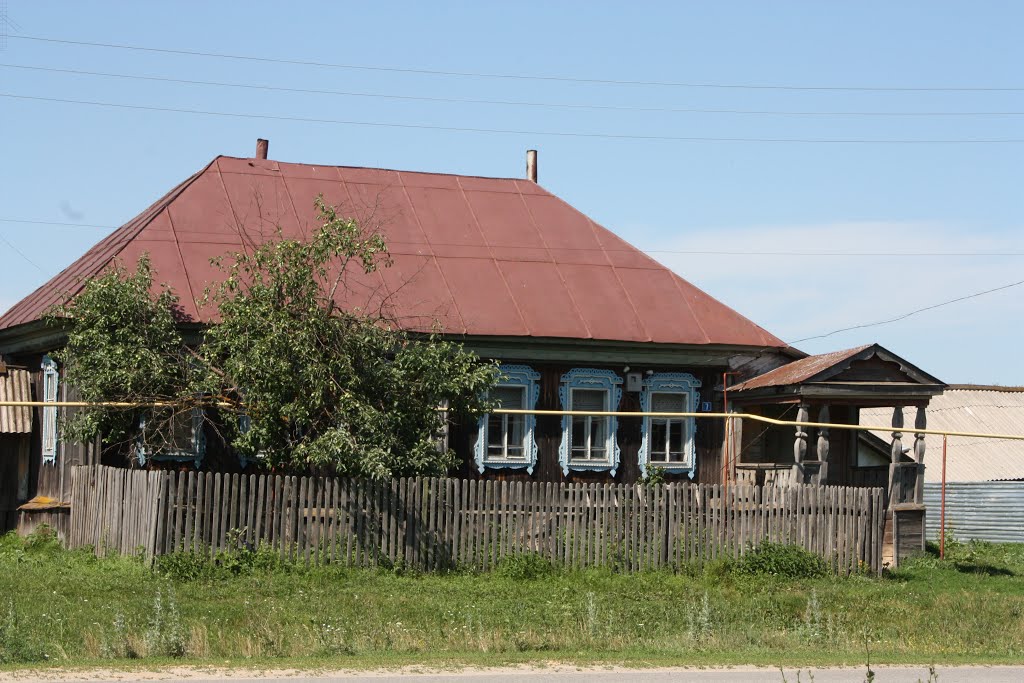 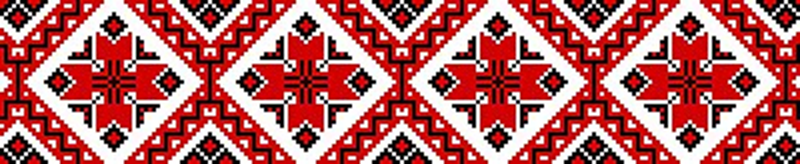 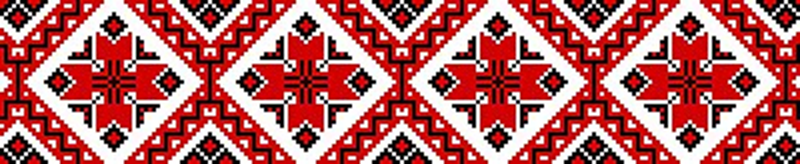 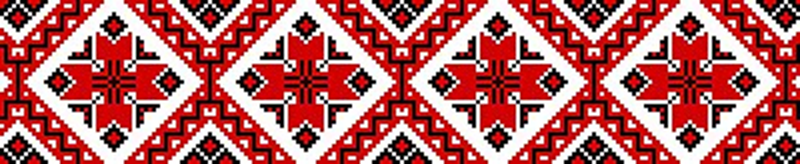 Планировка жилой части мордвы
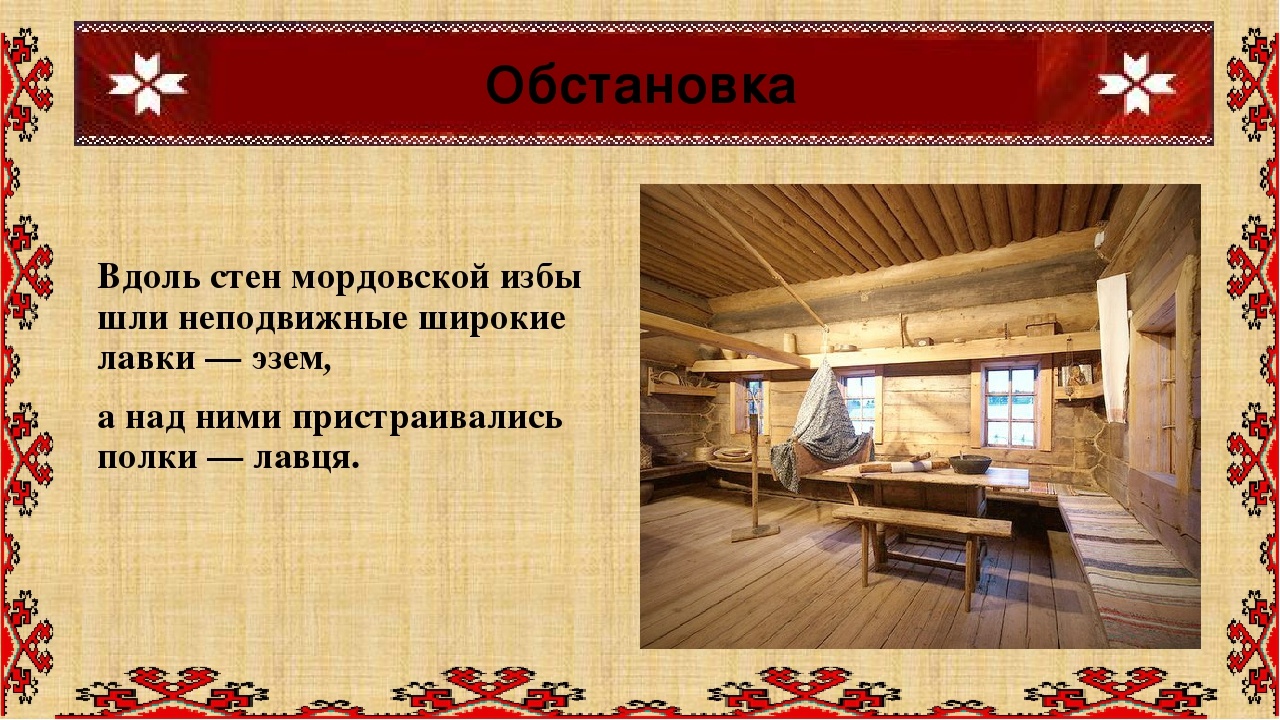 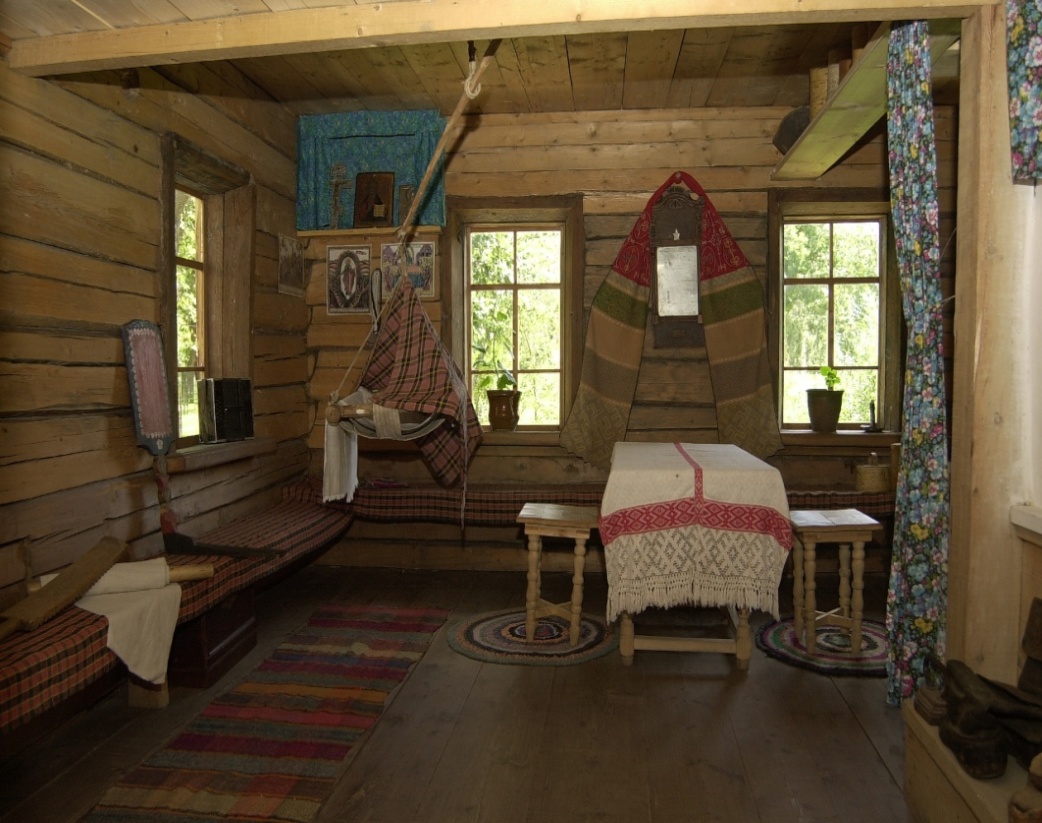 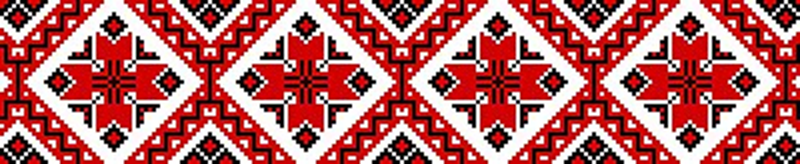 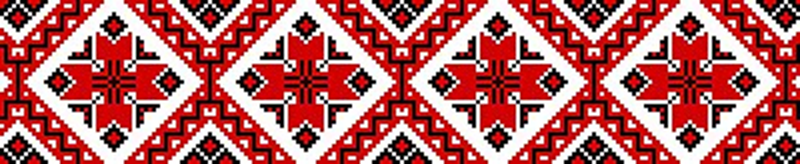 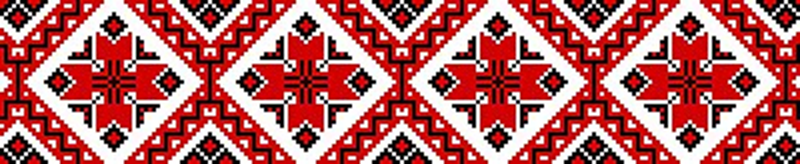 Домашняя утварь
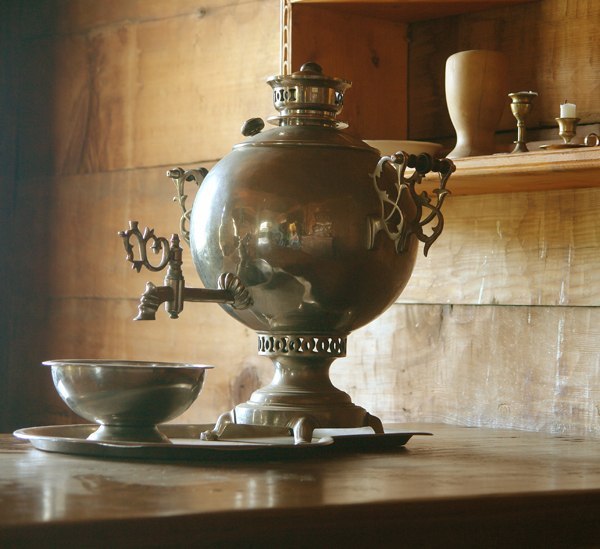 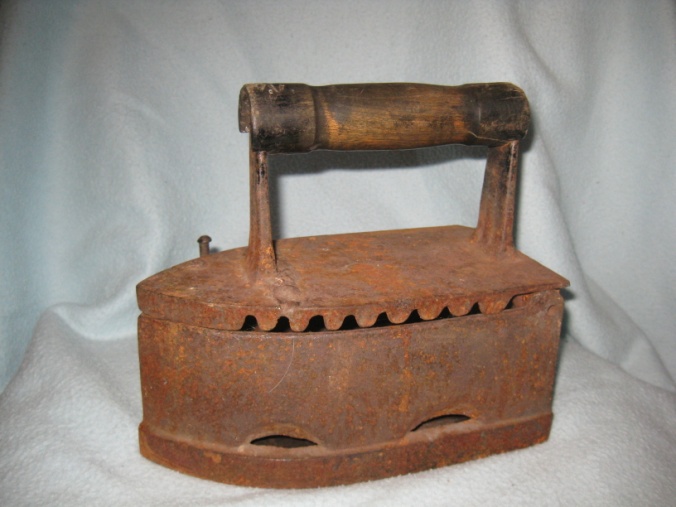 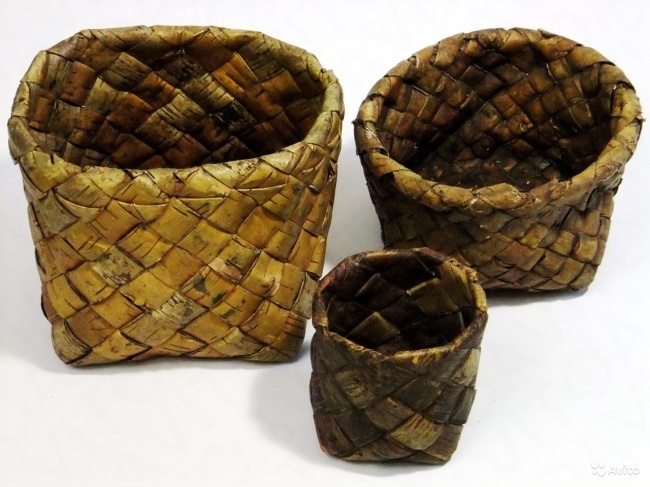 Утюг
Туески
Самовар
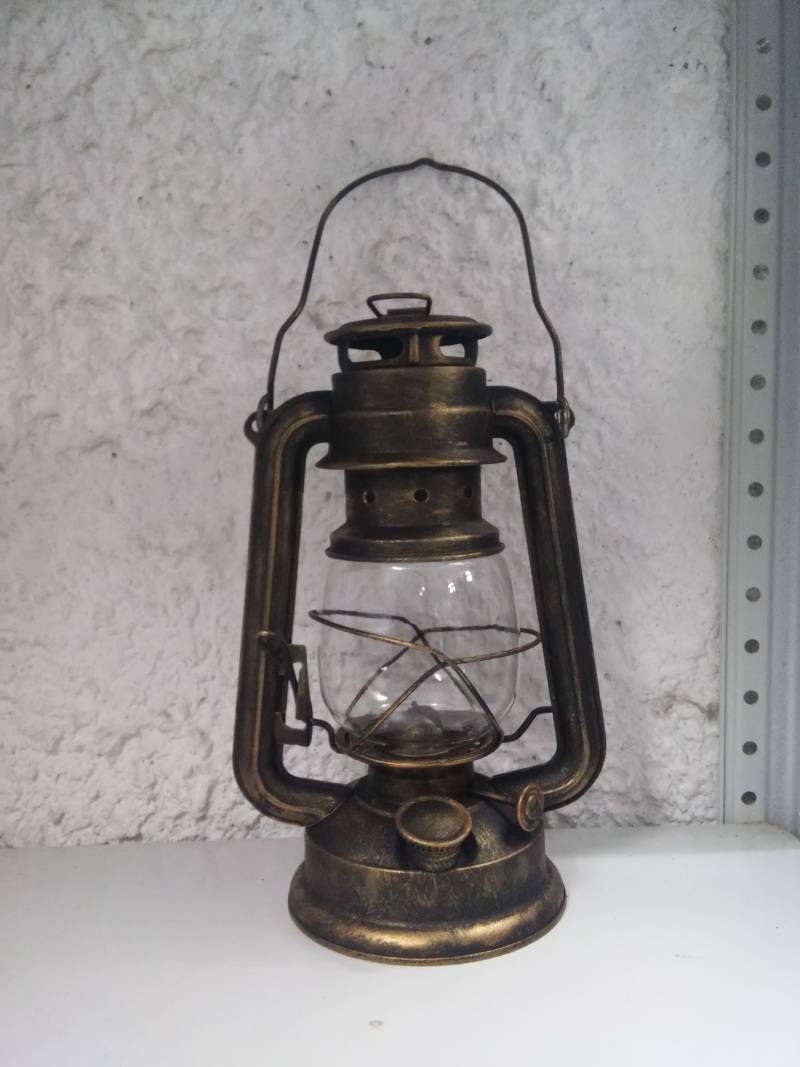 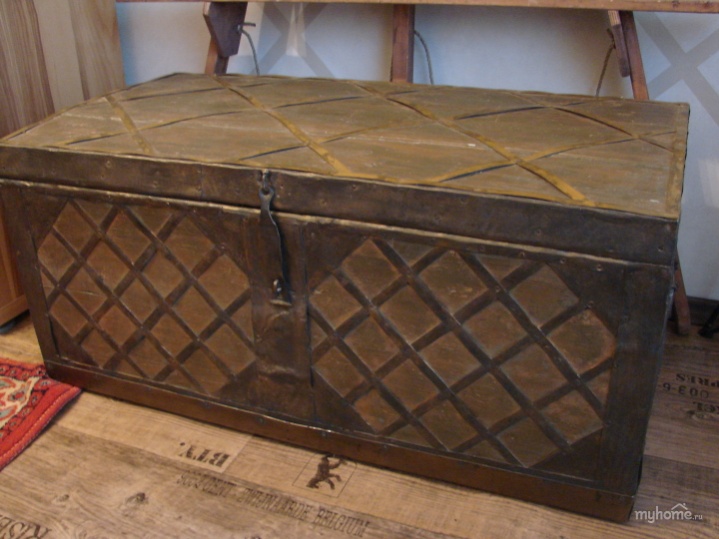 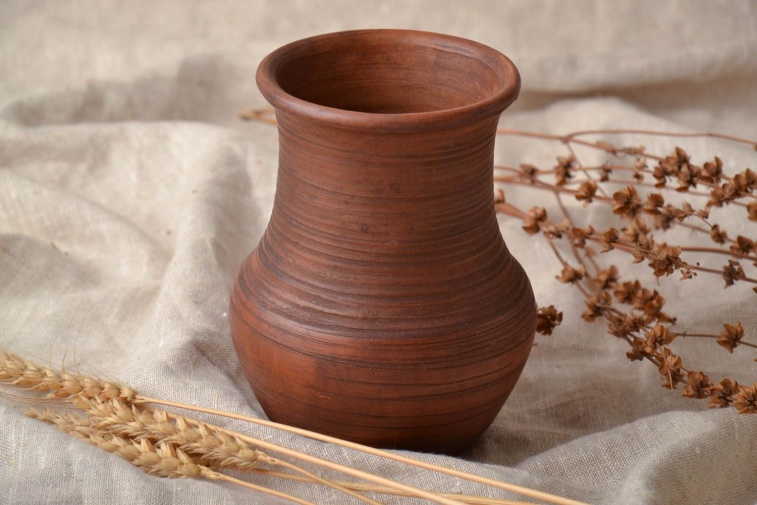 Фонарь керосиновый
Крынка
Сундук
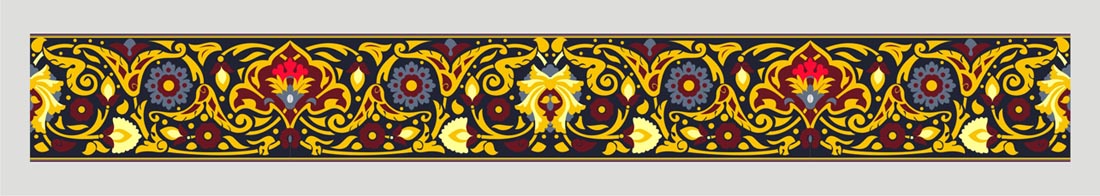 Домашняя утварь
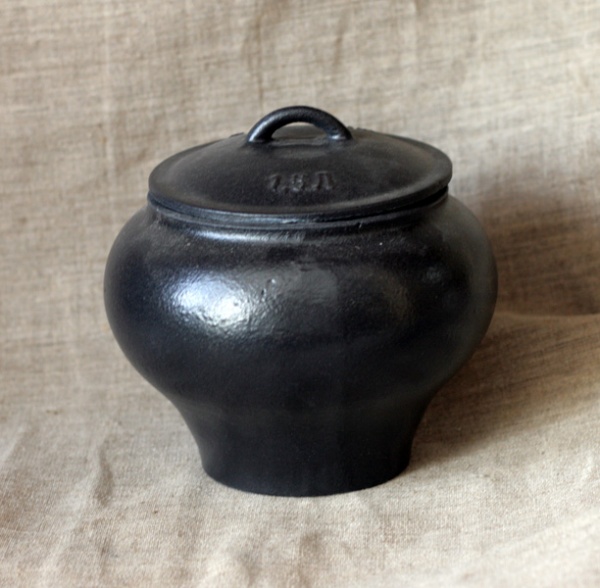 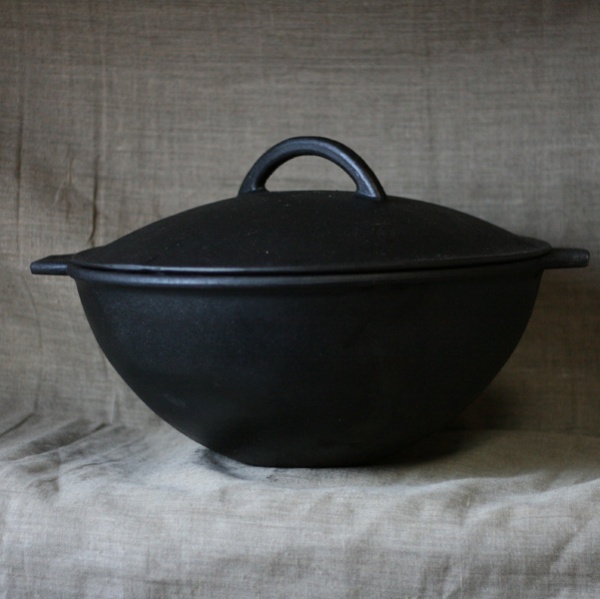 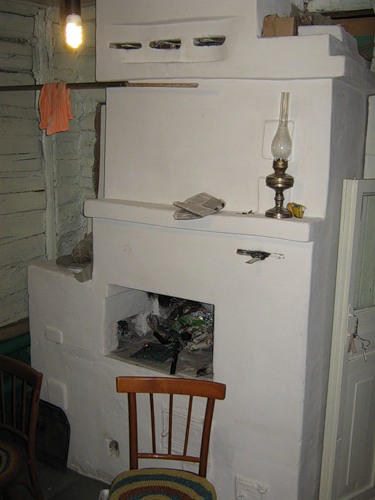 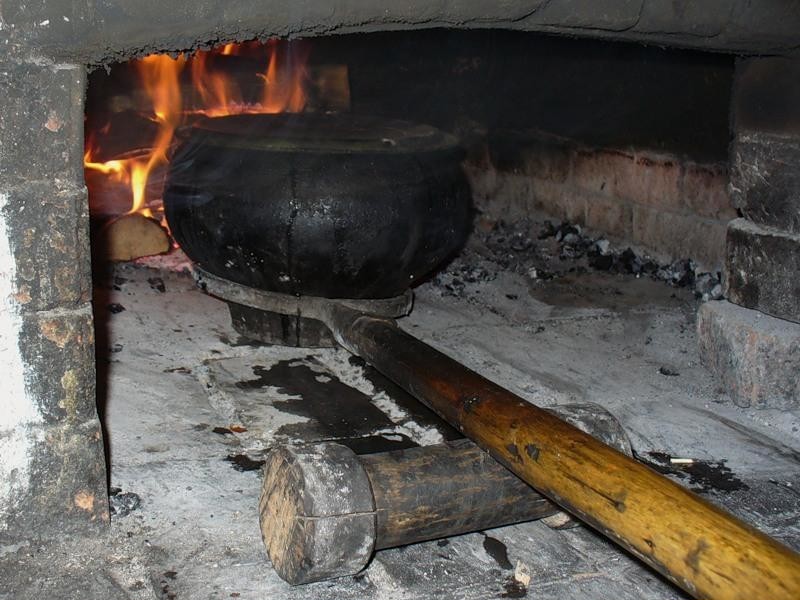 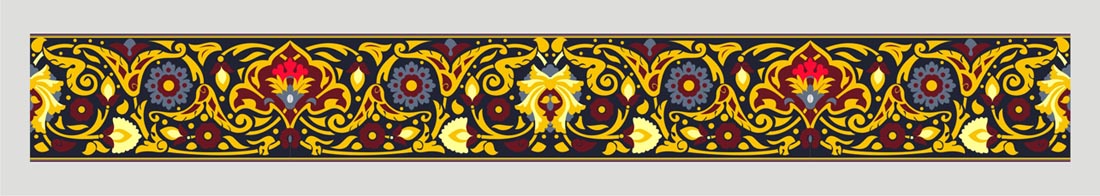 Пашенное земледелие.
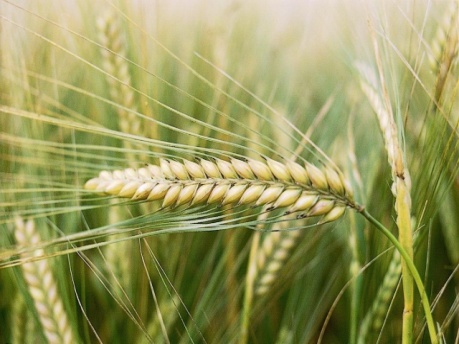 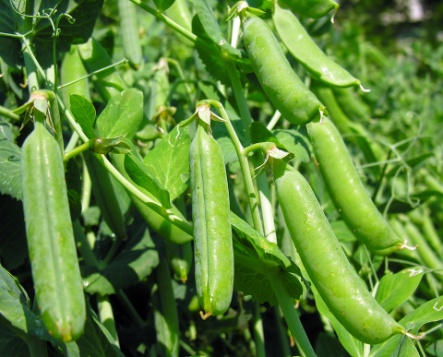 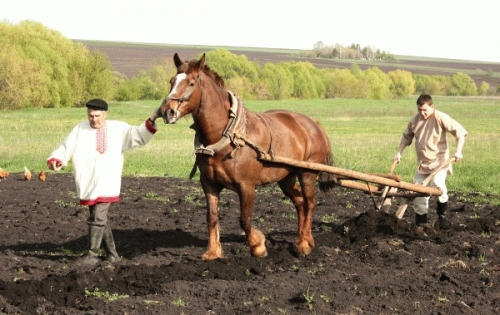 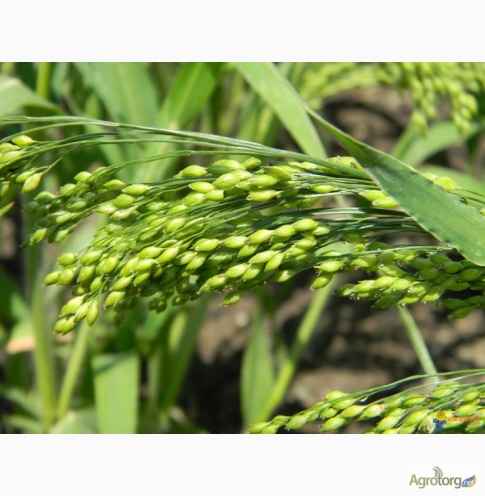 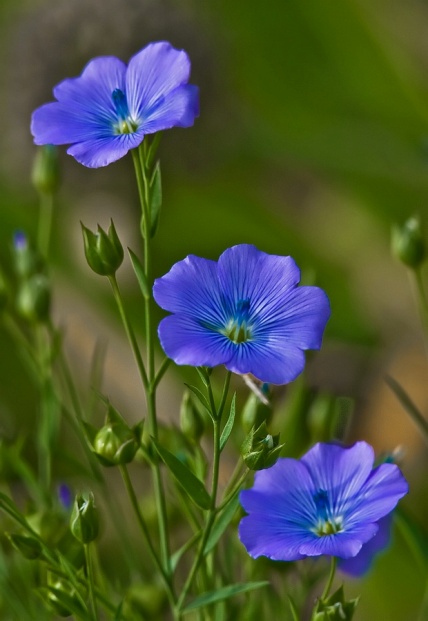 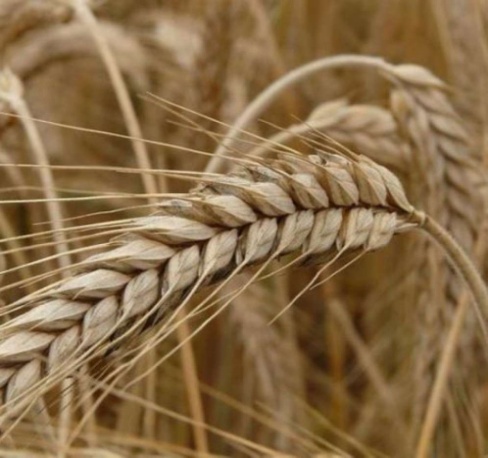 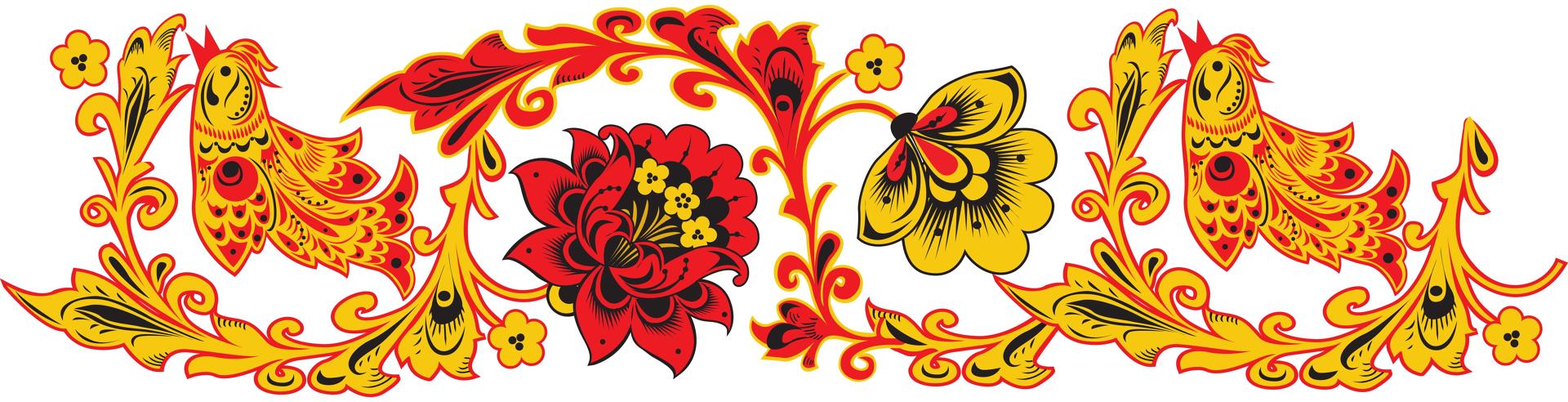 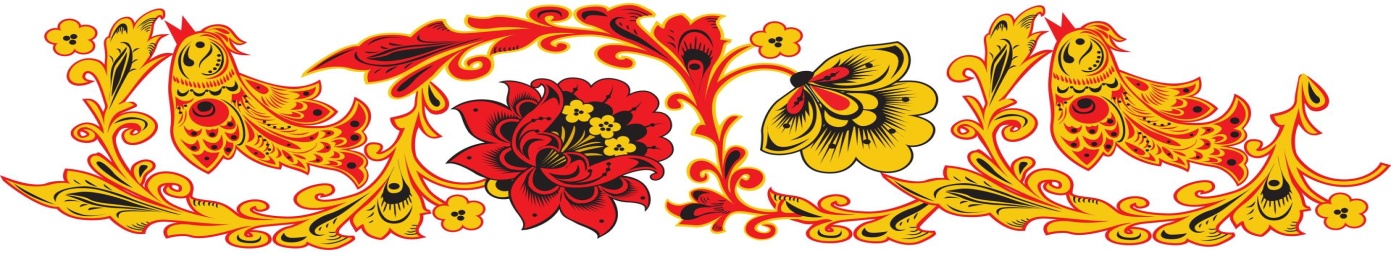 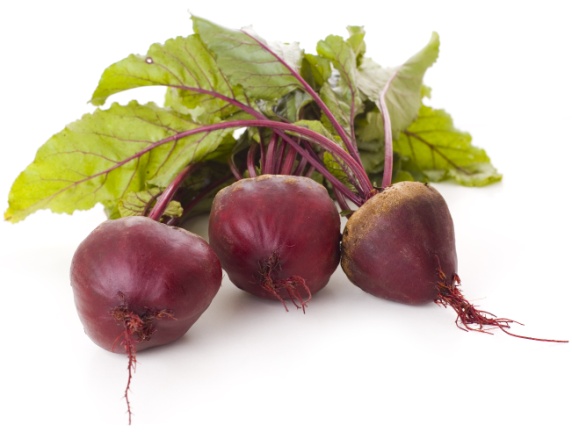 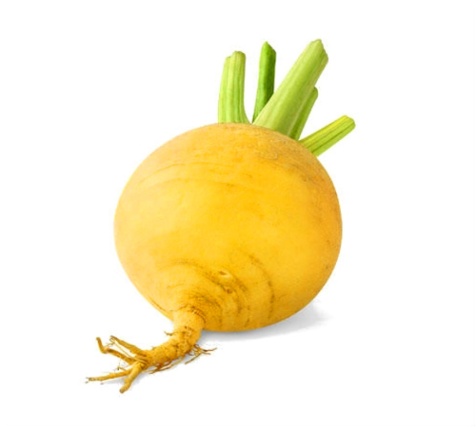 Огородничество
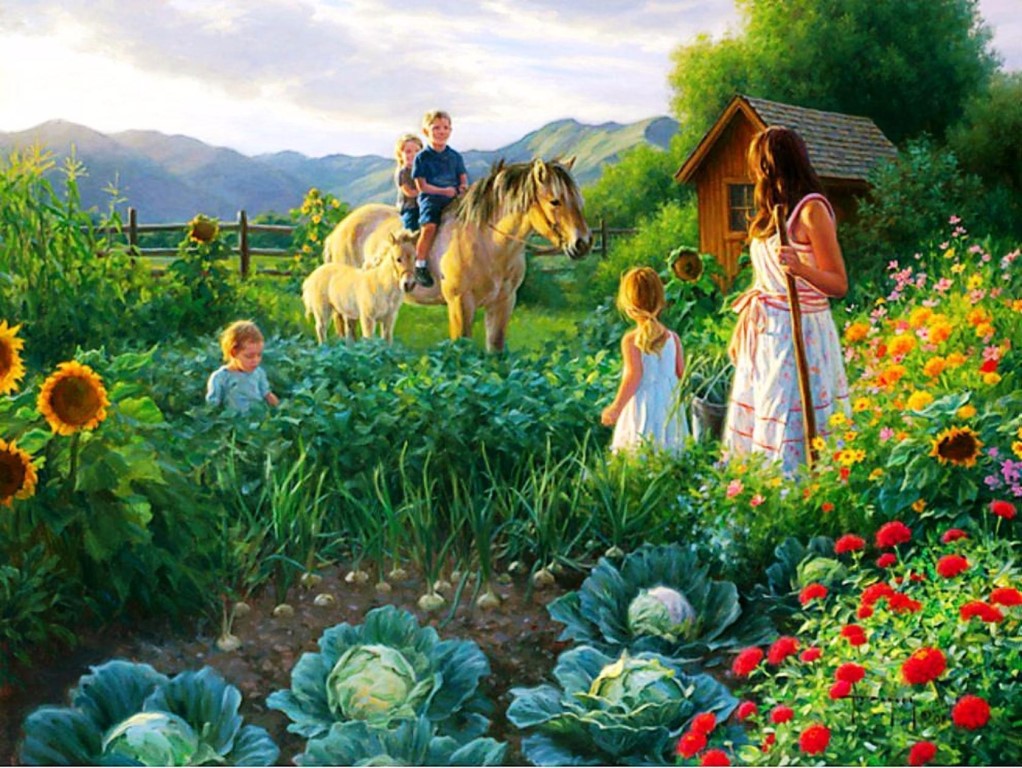 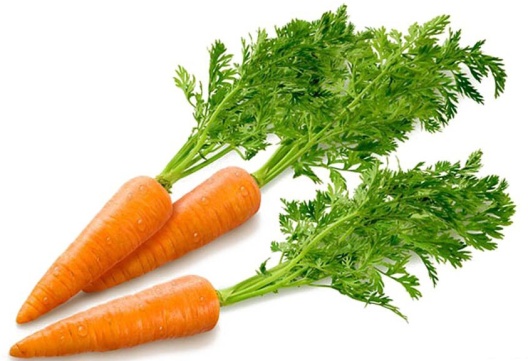 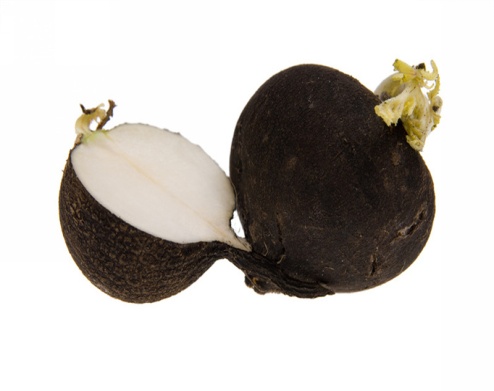 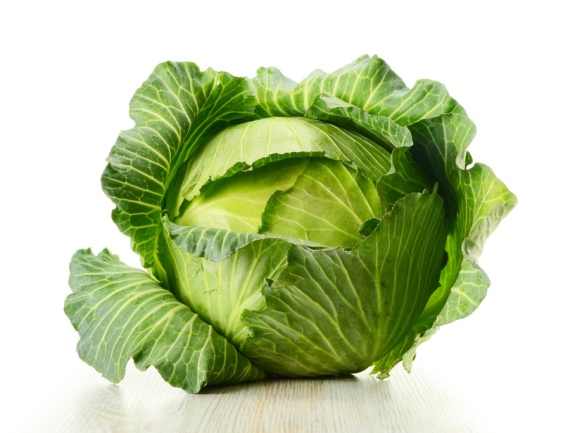 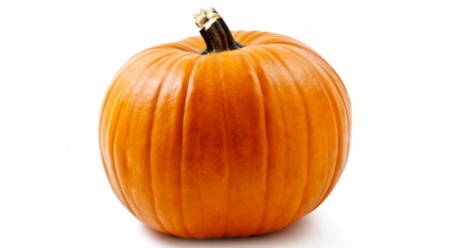 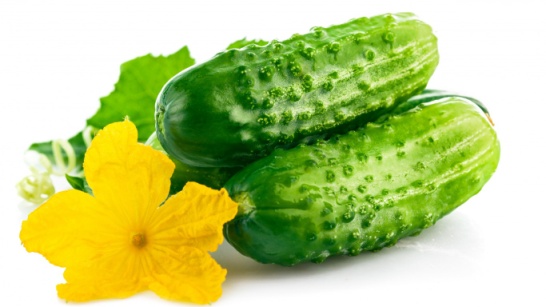 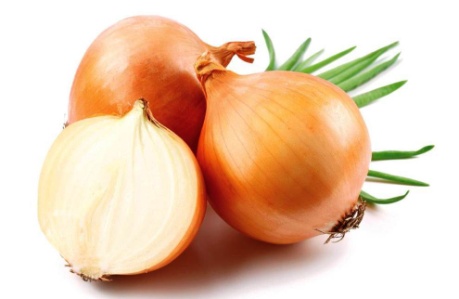 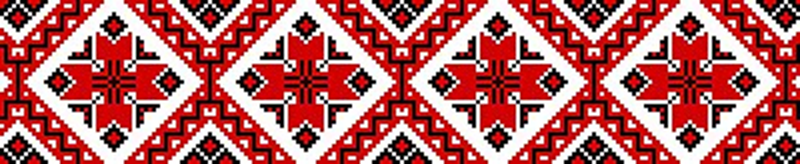 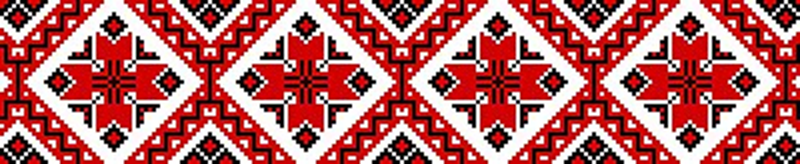 Скотоводство и пчеловодство.
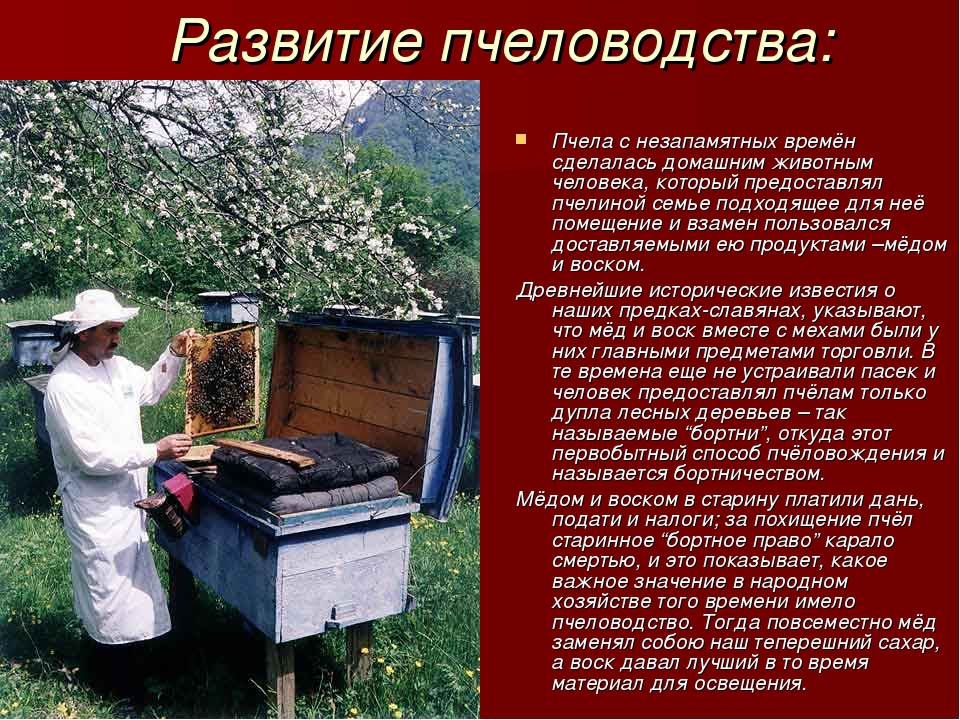 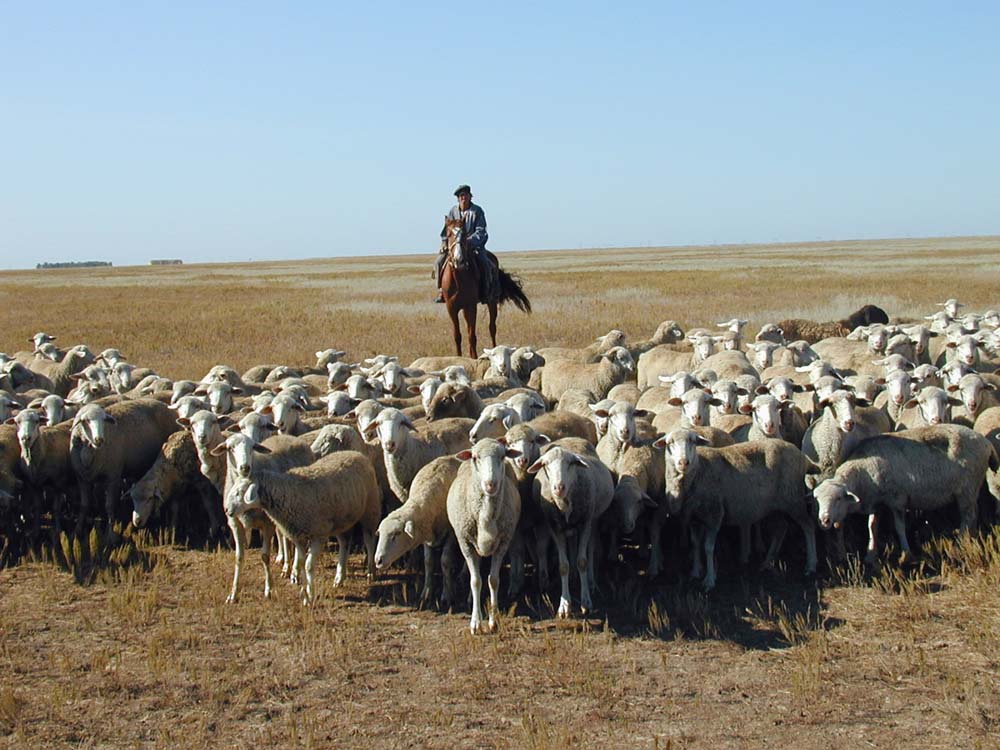 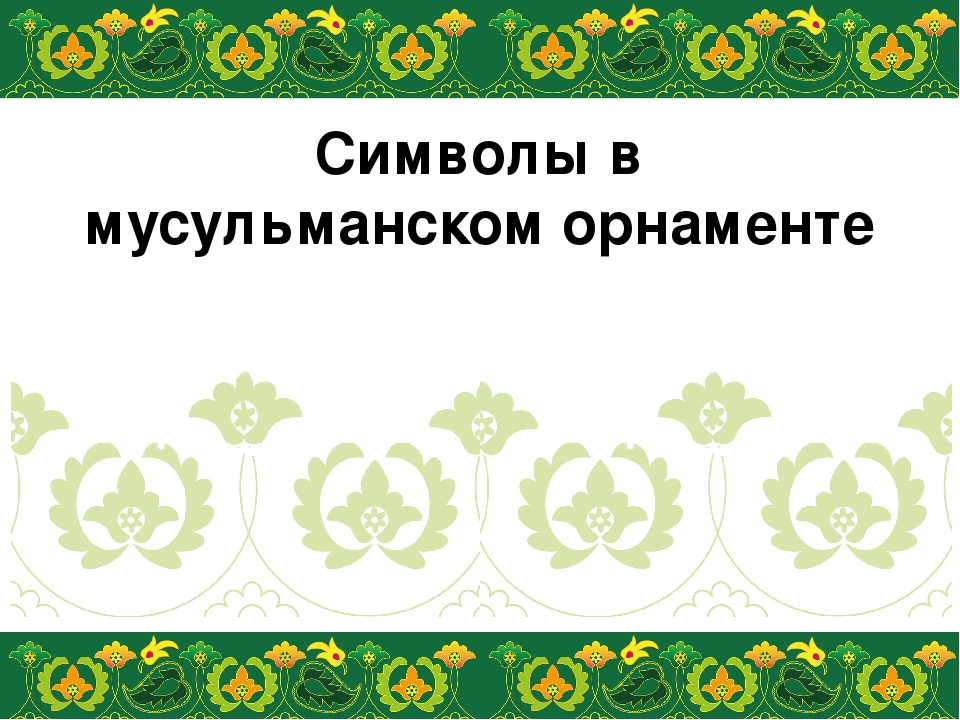 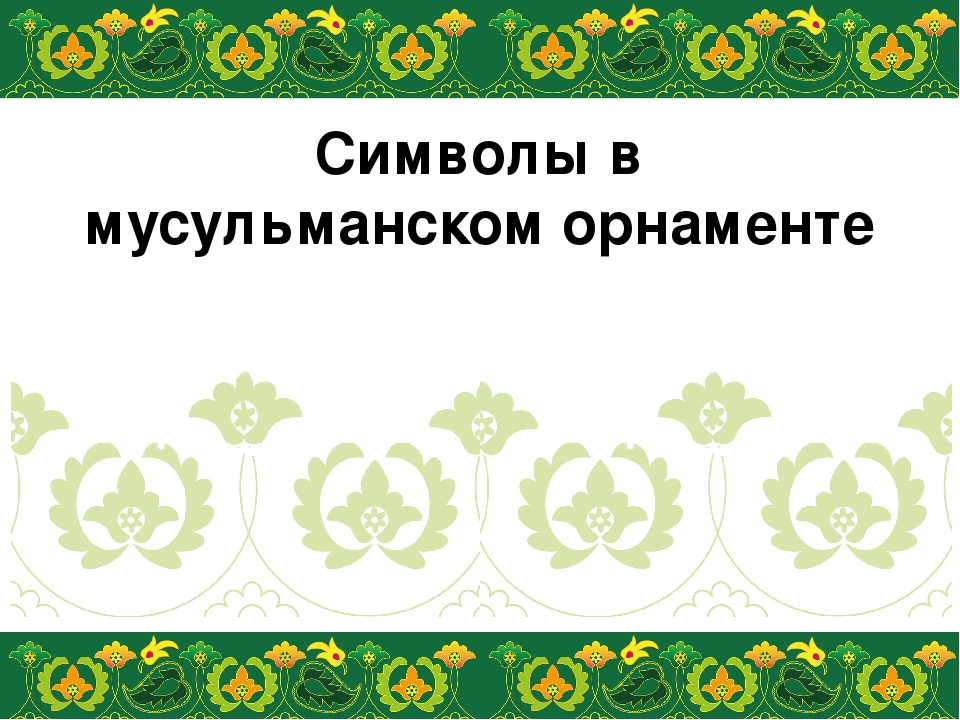 Мужской мордовский национальный костюм
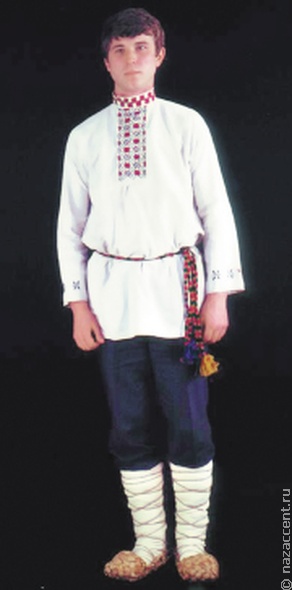 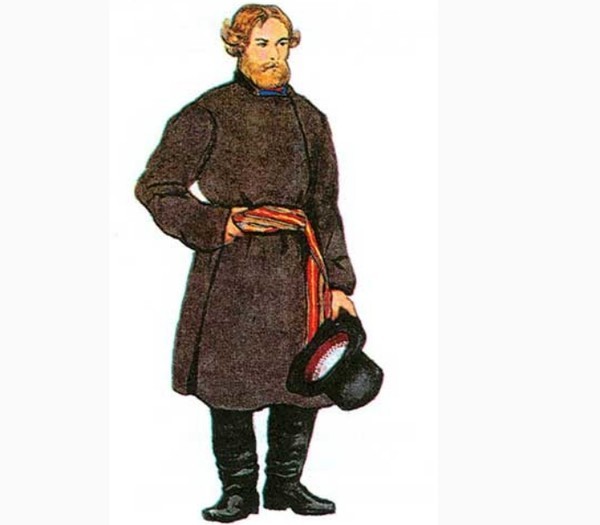 Сумань - приталенное суконное пальто черного или коричневого цвета.
Рубаха - панар ,  штаны – понкст  и пояс - кушак
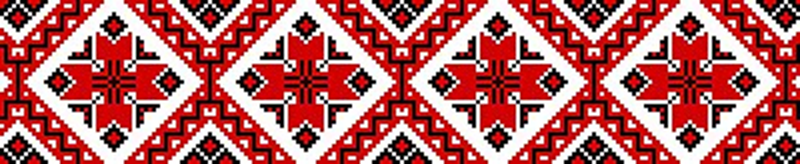 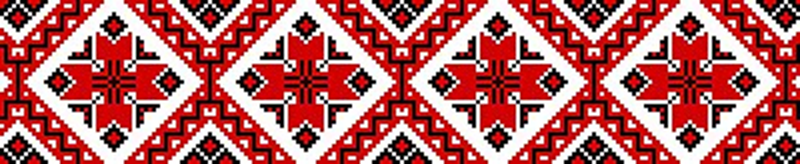 Женский мордовский национальный костюм
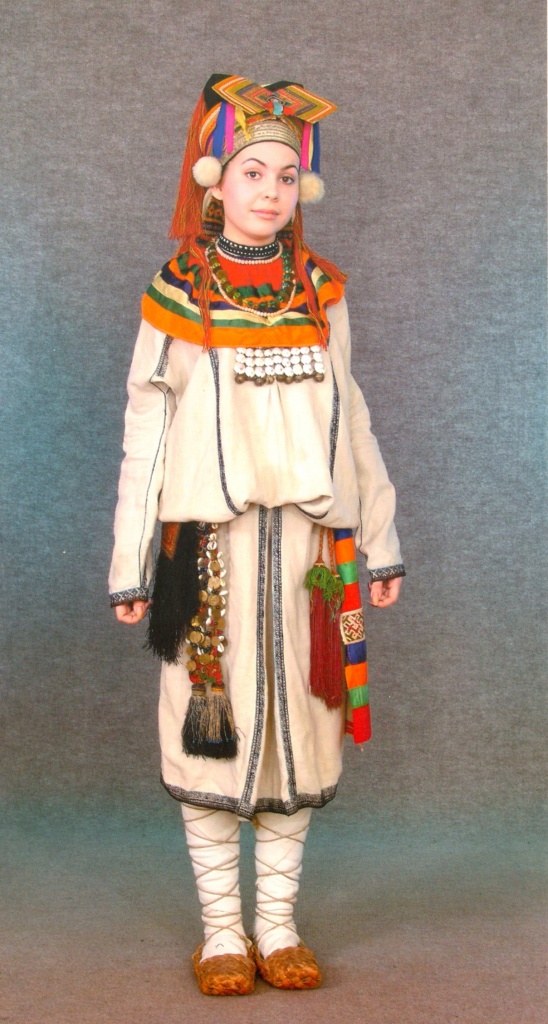 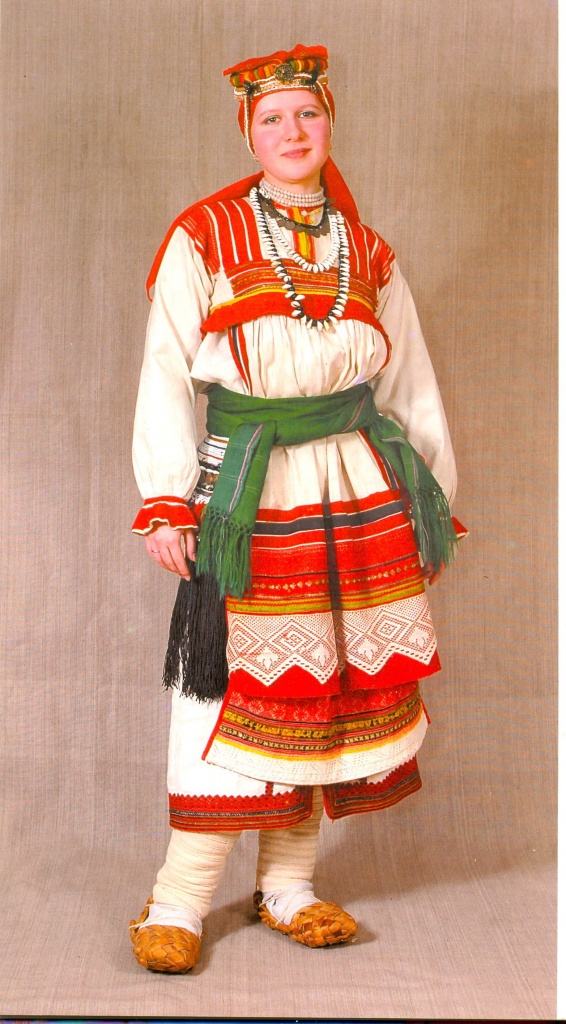 Девушка - эрзянка
Девушка - мокшанка
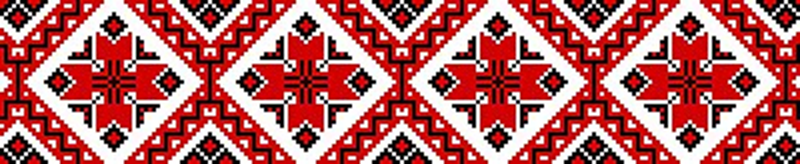 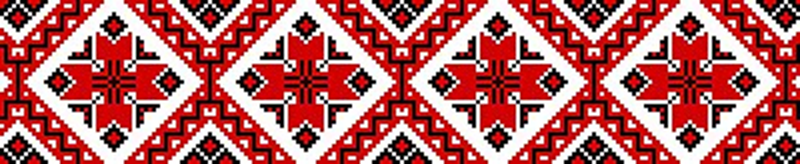 Женский мордовский национальный костюм
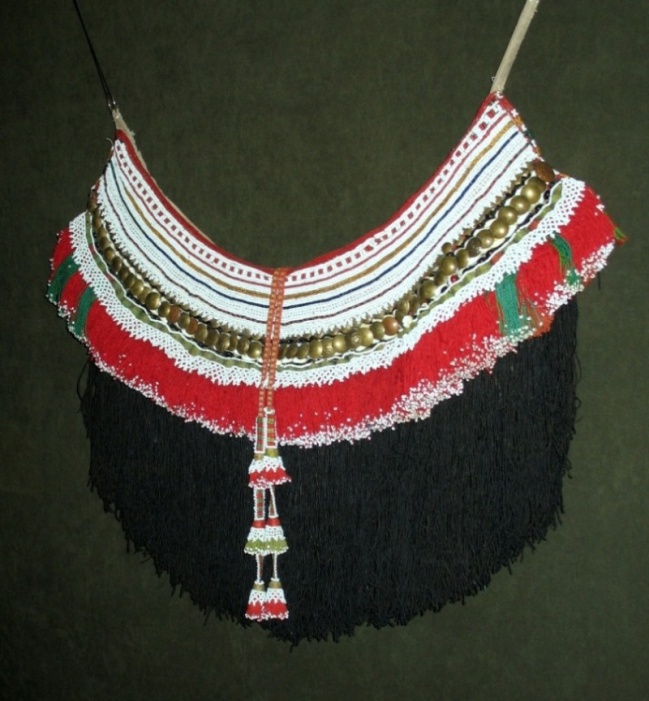 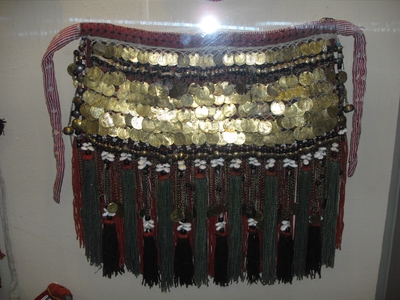 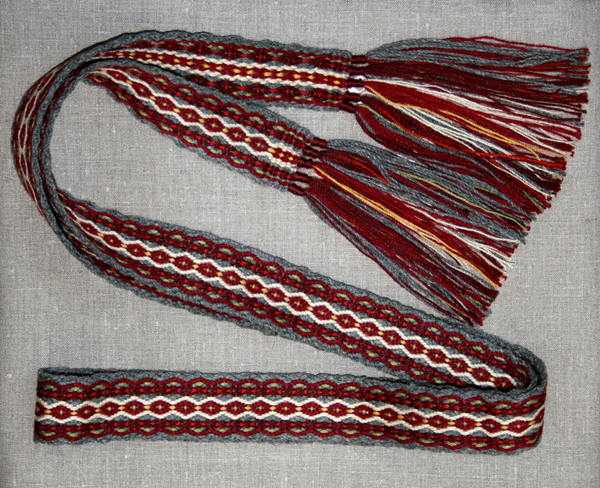 Праздничный  пулай – украшение наподобие пояса
Пулай – украшение  наподобие пояса
Пояс с кистями
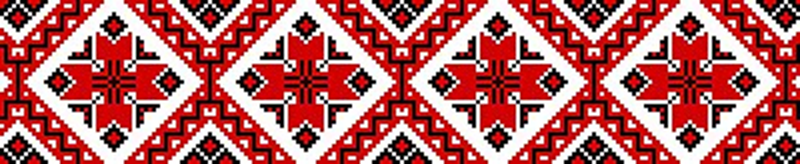 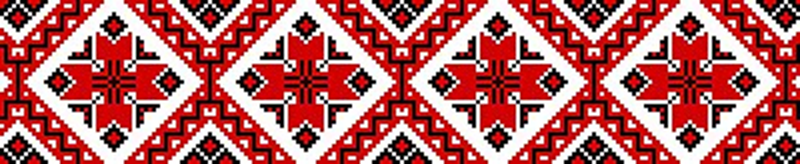 Головные уборы мордовского национального костюма
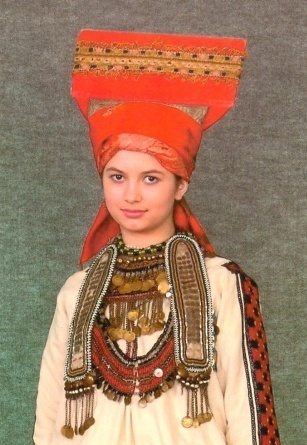 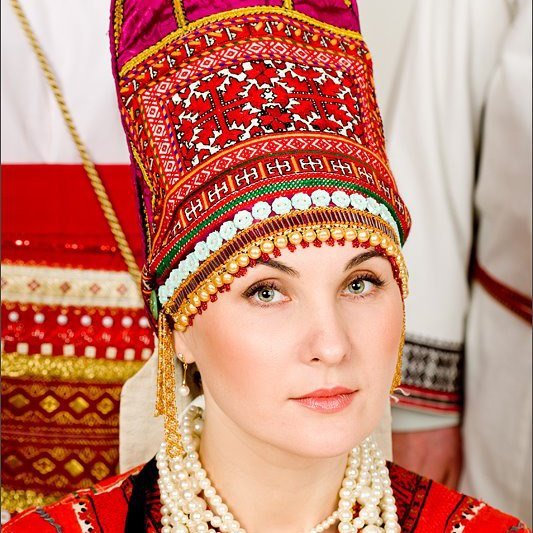 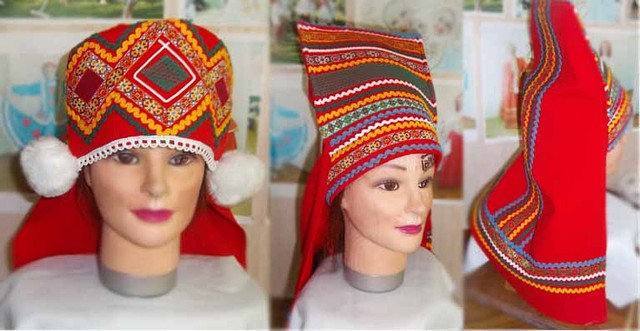 Панго – высокие головные уборы мордвы.
Панго – высокие головные уборы мордвы.
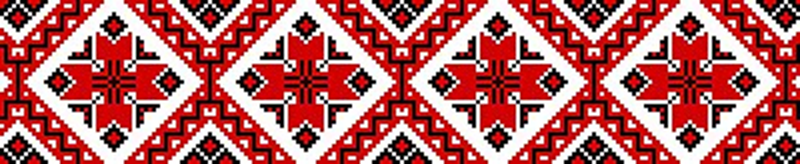 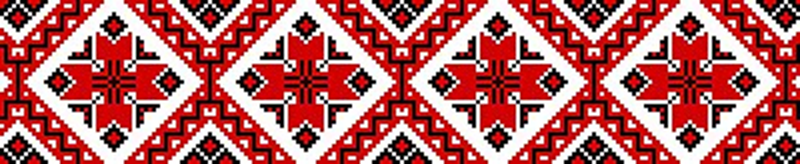 Обувь мордовского народа
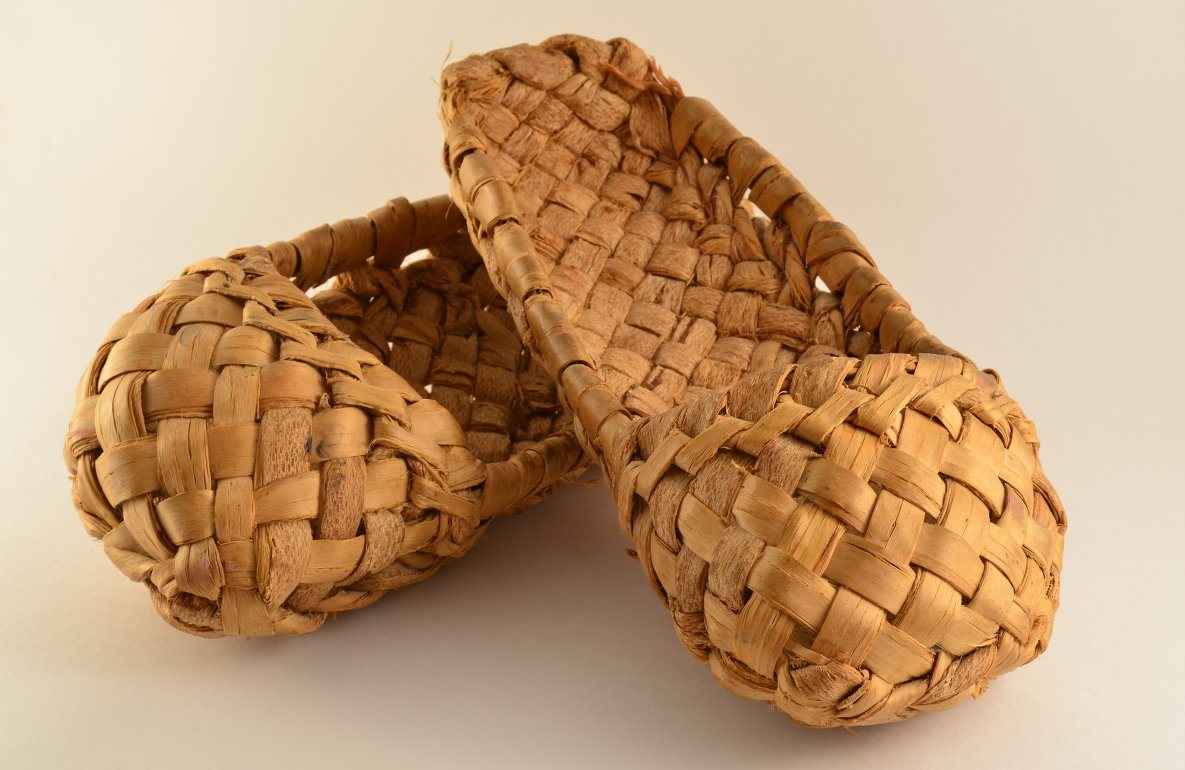 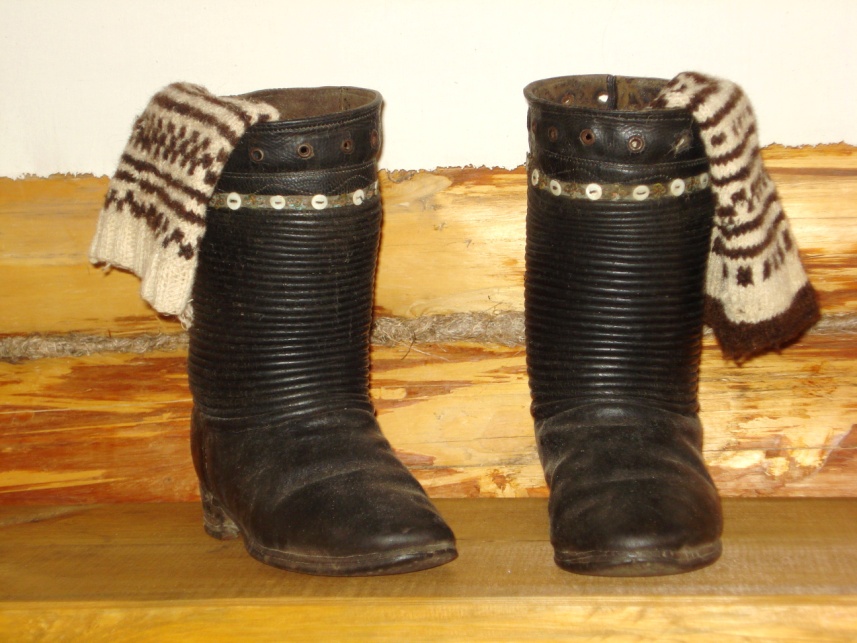 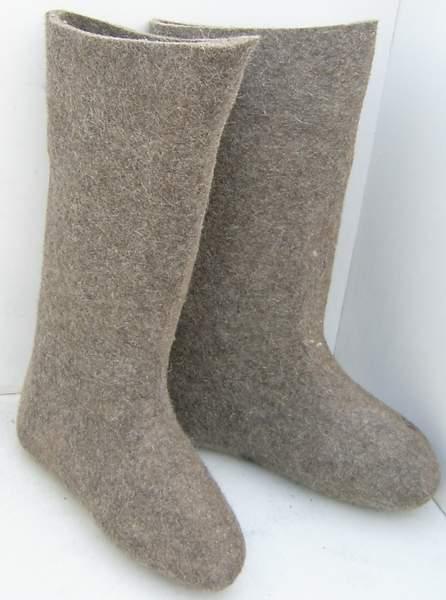 Лапти
Сапоги со складчатым голенищем
Валенки
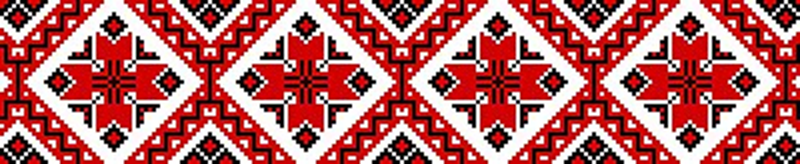 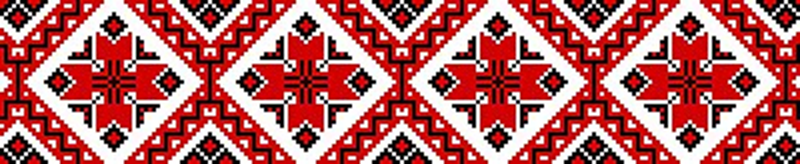 Мордовская национальная кухня
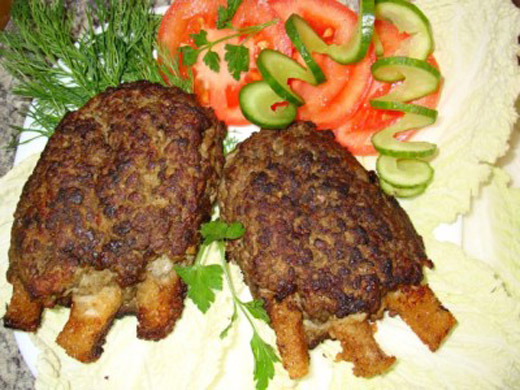 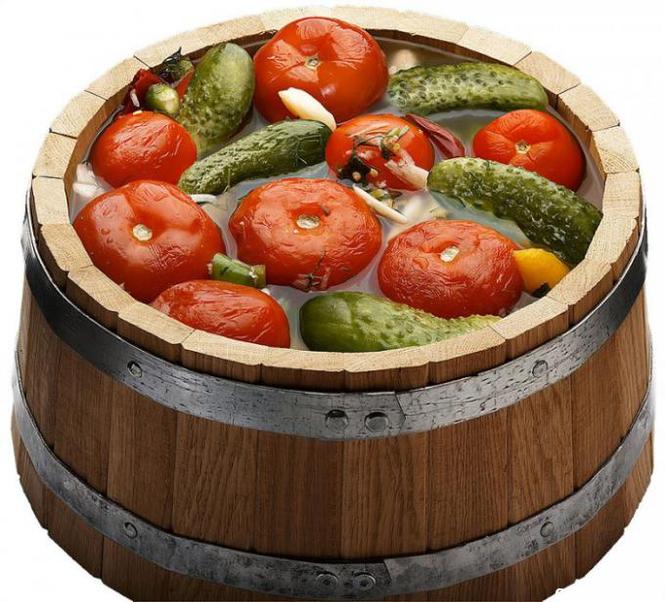 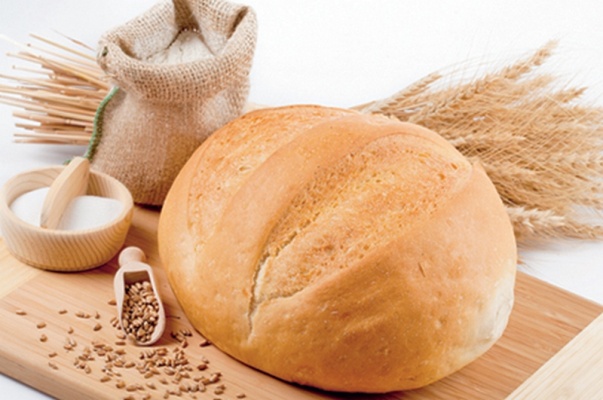 Офтонь мадя (мокш.)/Овтонь лапа (эрз.)   
 «Медвежья лапа».
Квашеные овощи
Хлеб пшеничный
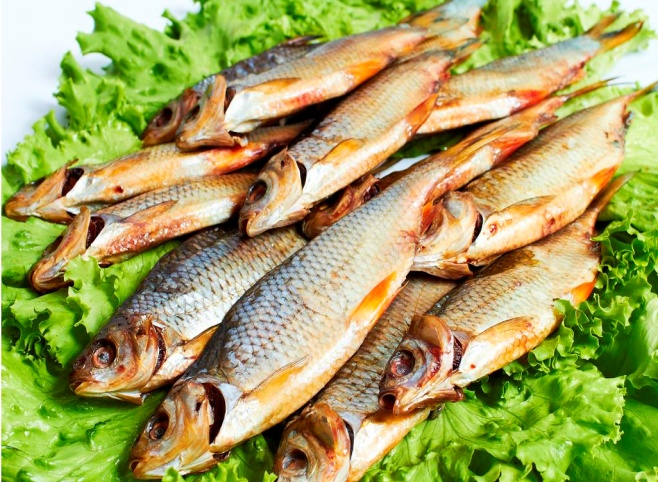 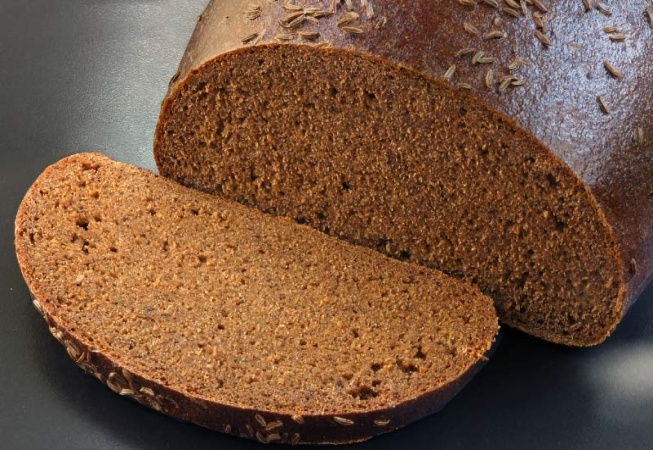 Хлеб ржаной
Рыба
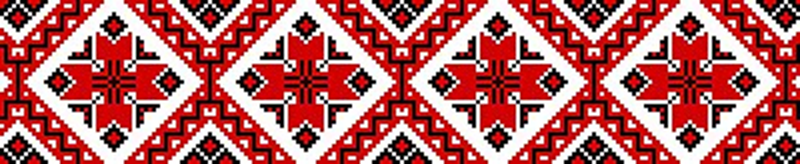 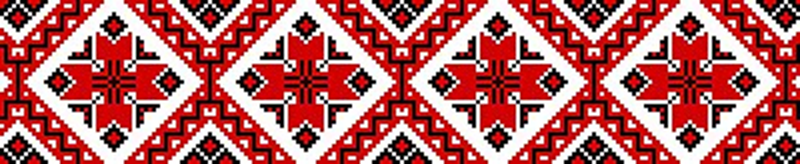 Мордовская национальная кухня
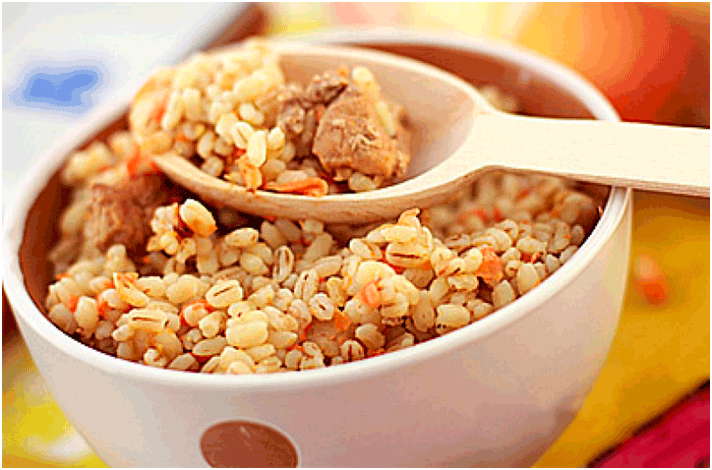 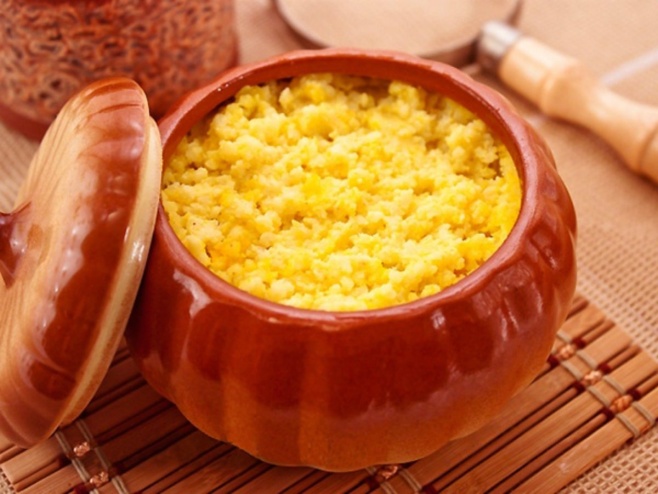 Перловая каша
Пшенная каша
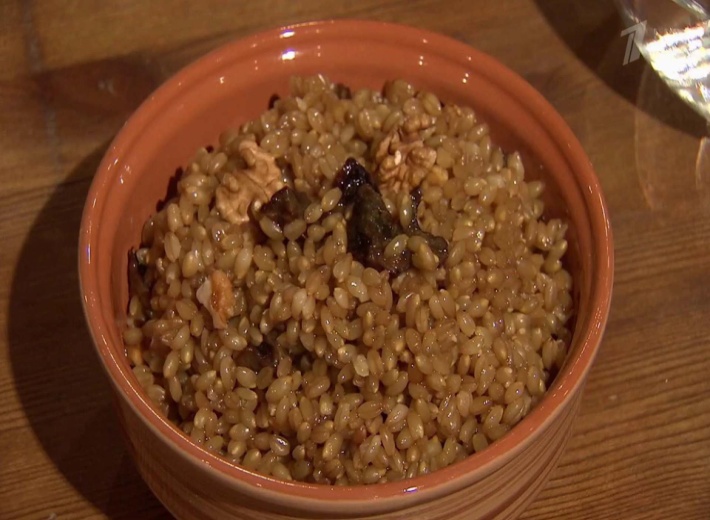 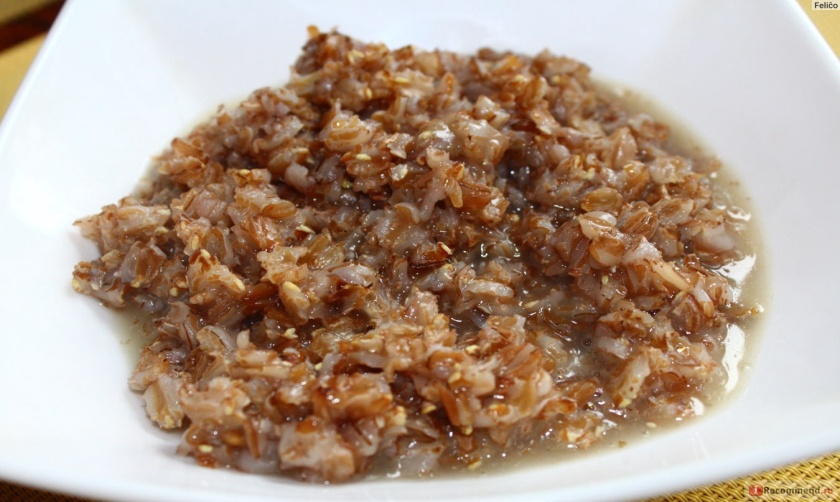 Каша из полбы
Каша из ржи
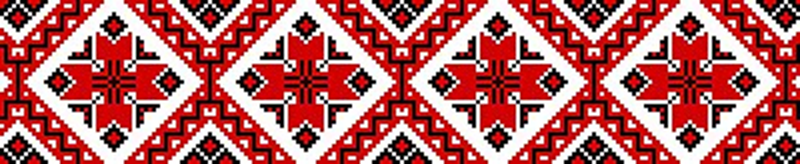 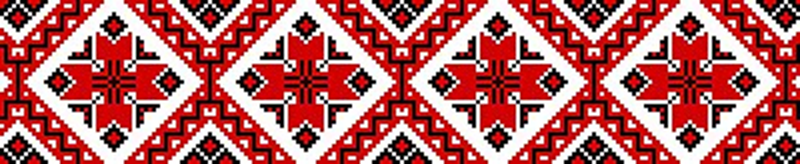 Мордовская национальная кухня
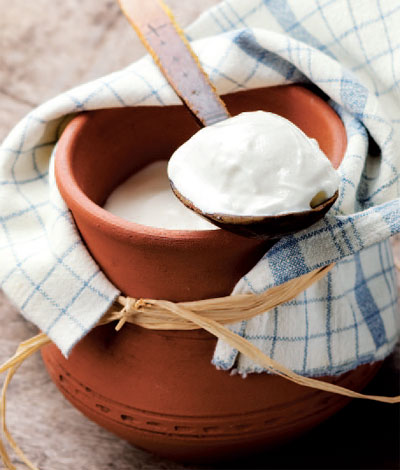 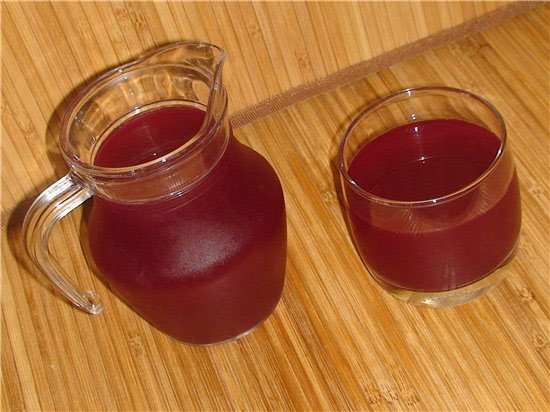 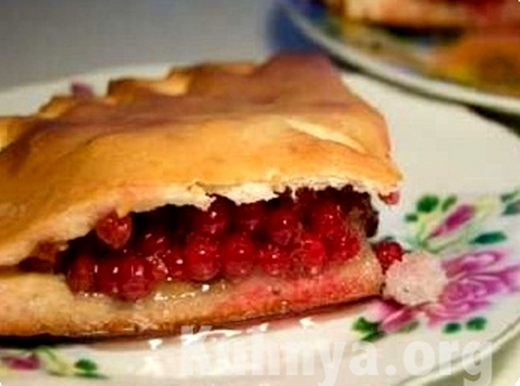 Чапамо ловса
 густой кисломолочный напиток
Чевчелень-прякат
пирог со свежей калиной
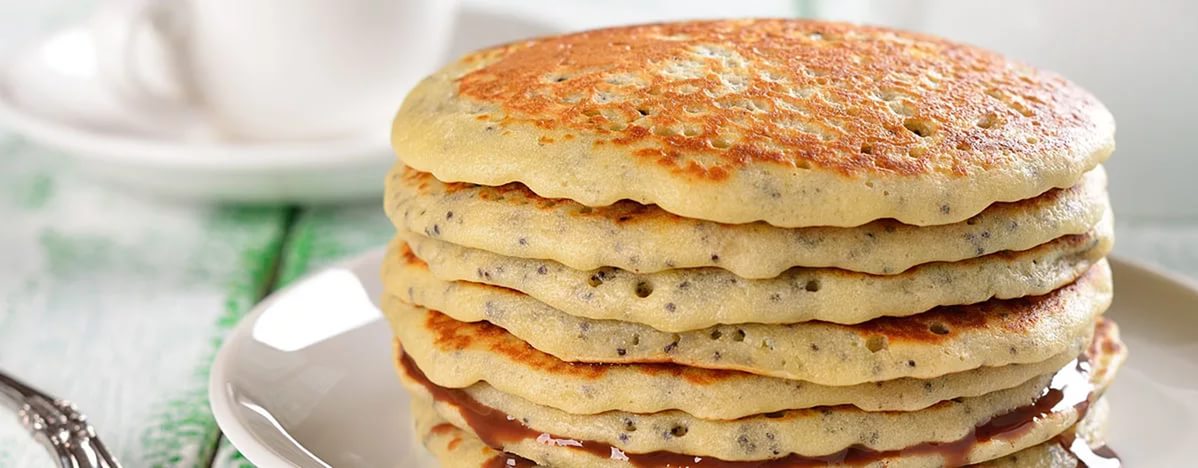 Поза
Пачат (мокш.) или Пачалксеть(эрз.) 
блины
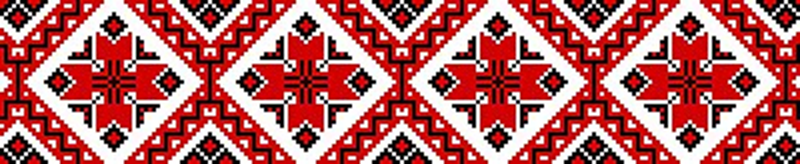 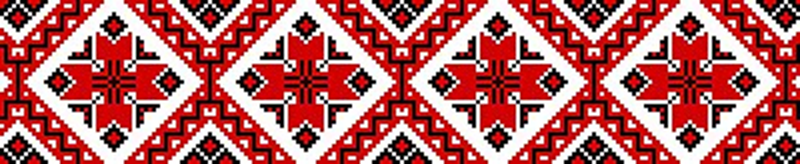 Искусство  мордовского  народа
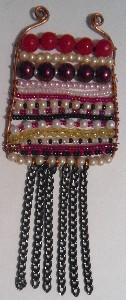 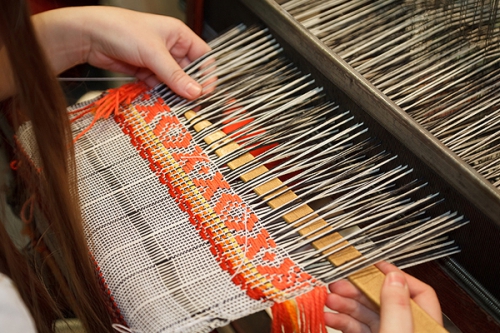 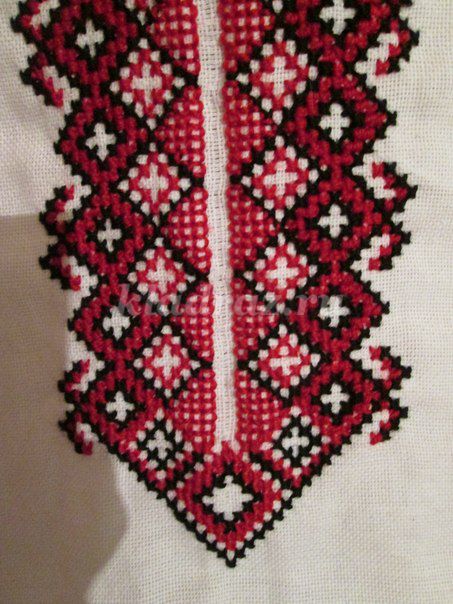 Узорное ткачество
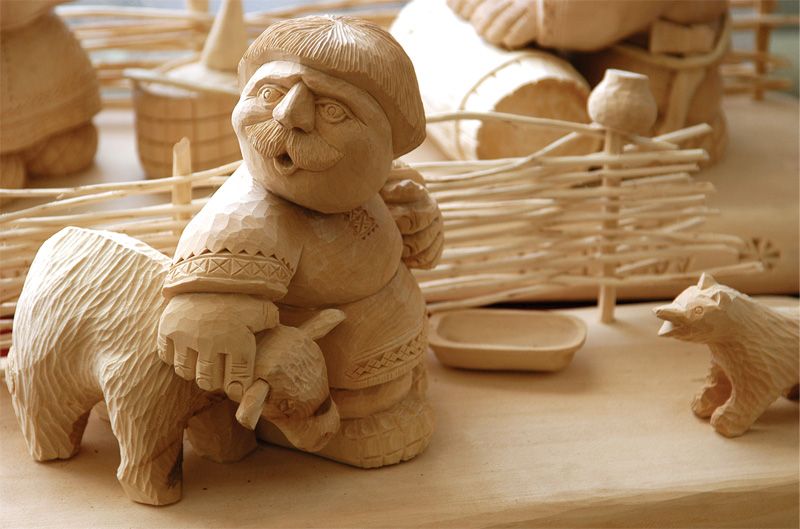 Ювелирное искусство
Вышивка
Декоративная резьба по дереву
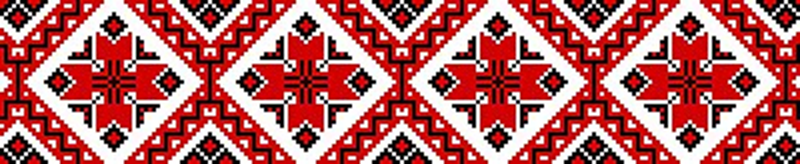 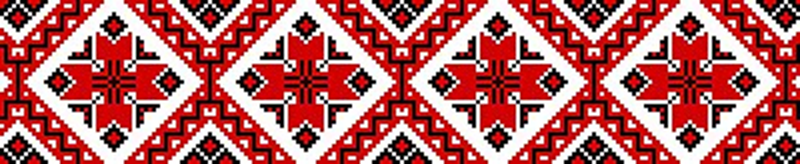 Мордовские народные музыкальные инструменты
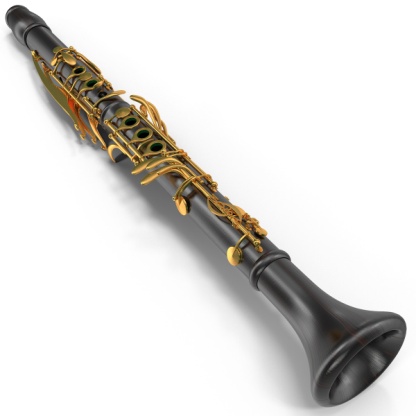 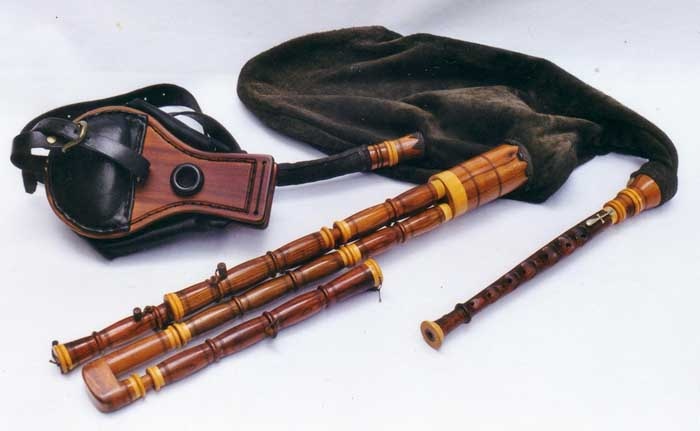 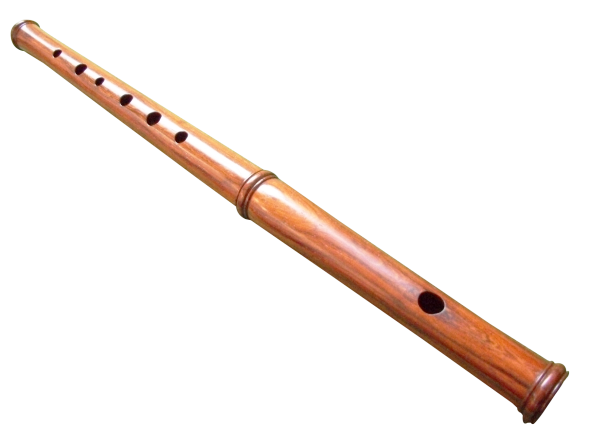 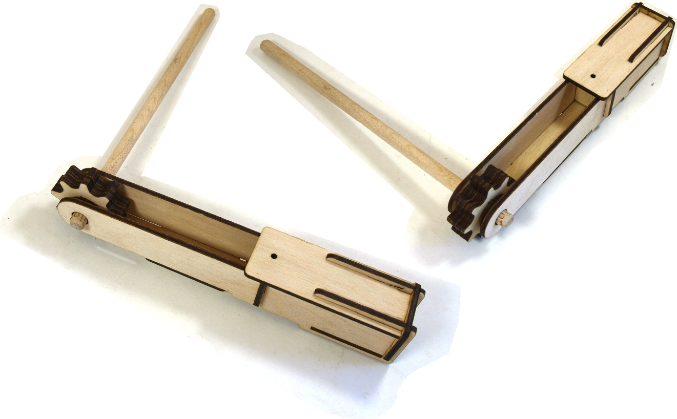 Волынка
Кларнет
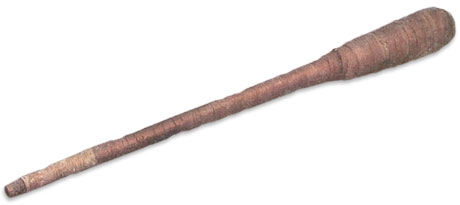 Флейта
Торама
Трещотка
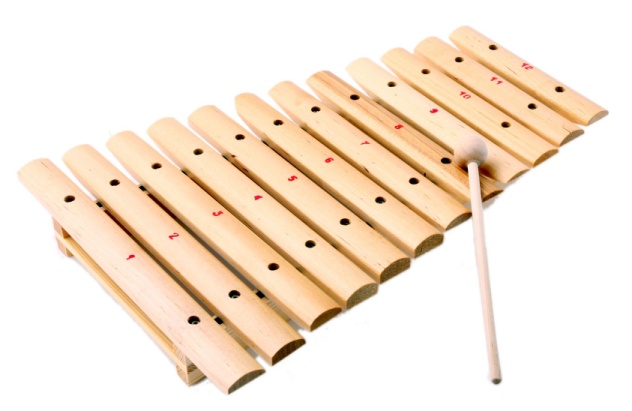 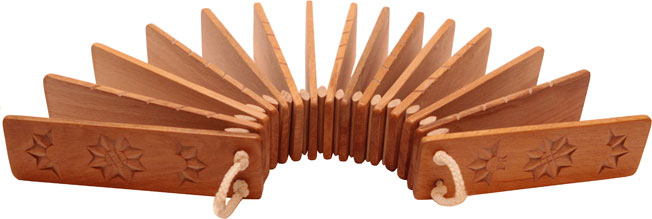 Ксилофон
Трещотка
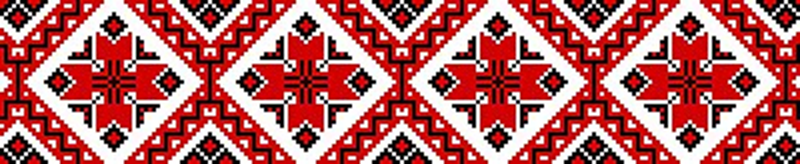 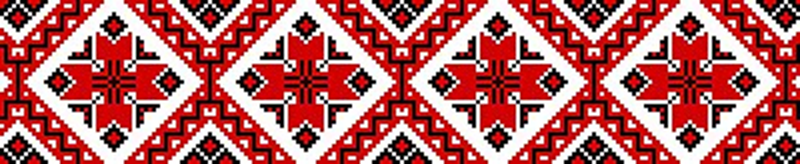 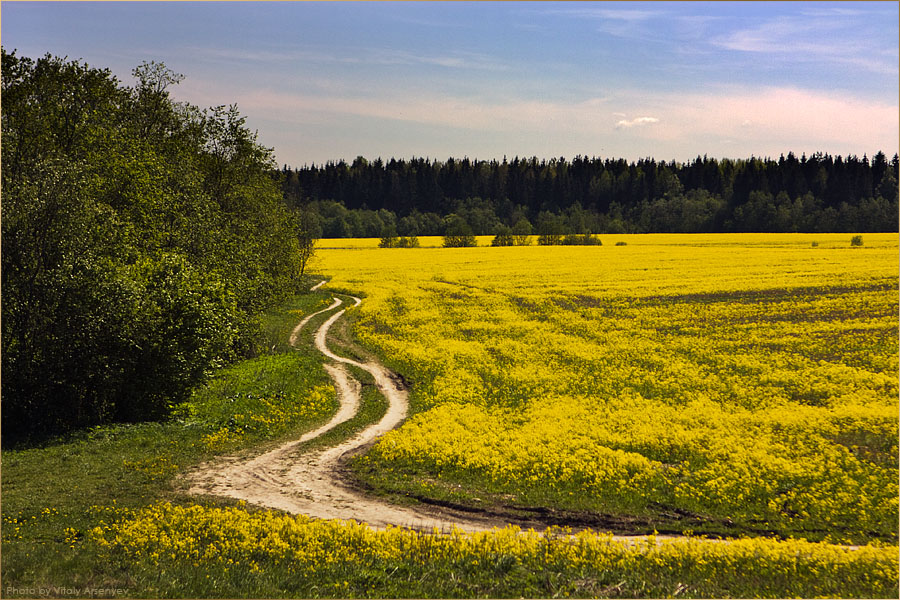 «Республика моя».

Я тебе, Мордовия, желаюЗвёздочкой негаснущей гореть.Без тебя, цветущий край, 
я знаю,Мне не жить, не строить 
и не петь.Плещет воды Мокша на приволье,Хлебородны сурские поля,Это всё Мордовии раздолье,Родина любимая моя.Русские с мордвою и татары Все живут заботою одной.Ты, как мать, нас собрала недаром,Чтобы сделать крепче край родной.


Валентина Мирошина